Flickr: A Radical New Social Networking Paradigm for Photo Sharing
Michael “Mike” L. Baird
Flickr.bairdphotos.com
Mike [at} mikebaird d o t com
[Speaker Notes: this is what I was planning to send Stu (for the hyperlinked class description on the Morro Photo Expo website)... 
Why share?  "A photo taken but not shared might just as well have never been taken."   Learning from others.  Giving versus getting in a social networking context.  Preserving your Intellectual Property rights (IP), copyrights.  Creative Commons licensing.  Getting your photos recognized, featured, popularized.  Understanding the proprietary Flickr measure of "Interestingness."  Using Groups and Pools.  Getting and giving critique.  Netiquette - how to be a good Flickr citizen.  Cloud computing trend:  processing, storing, and distributing your digital photos entirely online and independent of any personal computer.  Photographer's rights to take and use photos.  Perpetual image hosting - Flickr promises to never erase an image!  What does that mean in terms of your legacy?
Photographer Michael "Mike" L.  Baird is an avid and some say addicted Flickr user, having migrated most of his Internet photo presentation sites (bairdphotos.com, stealthispicture.com,  digitalchocolate.org, BirdsOfMorroBay.com...) onto Flickr, which you can find via flickr.bairdphotos.com.  Mike wants to infect you with his same interest.  At Flickr, Mike hosts about 5000 Morro Bay-related images which have been viewed over two million times, averaging 4000 views a day.  His "most interesting" images have each garnered 20,000 views and 400 comments, and appear in 60 groups, and some are linked to or purposed with attribution from up to 200 different external sites.  Because of Flickr and the related Creative Commons revolution, hundreds of his images have now been used in educational settings including State Park, National Marine Sanctuary, National Estuary Program, etc. kiosks and displays, books, pamphlets, interpretive signs, rescue cards, Coast Guard murals, birding resource sites, etc.  In this presentation Mike hopes to get you excited about the possibility of projecting your photography further into the digital universe.  Many of us do not realize it, but our legacy may well be represented by only those bits we leave behind on the Internet.  In 500 years, what will Google and Flickr say about you?]
Are You Flickring me?
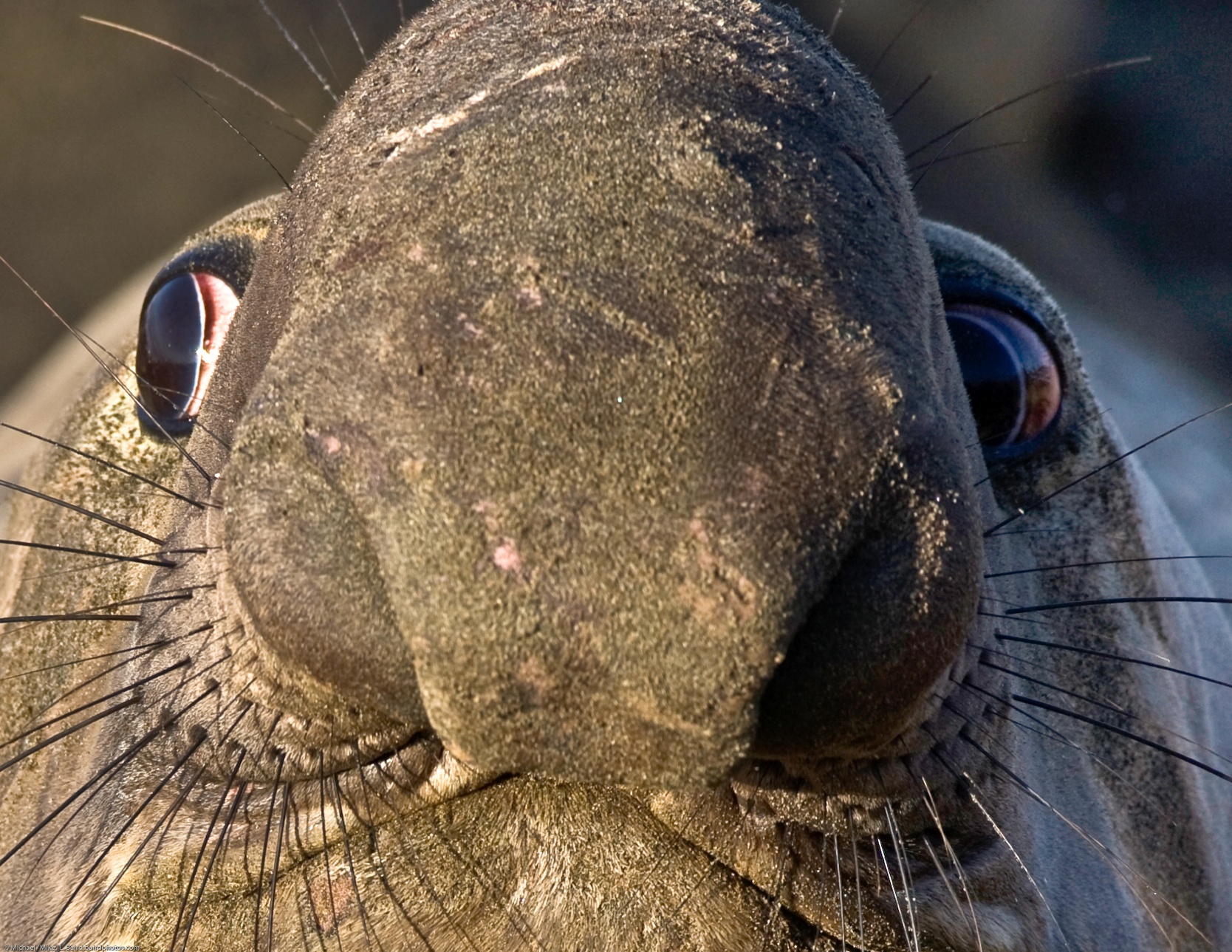 9/25/2009 7:01:31 PM
© Michael "Mike" L. Baird bairdphotos.com
2
Audience Calibration
Share photos online?
 How?
 Ever go to Flickr.com?
 Flickr user already?
 Have your own website?
 E-mail image attachments?
 Facebook or MySpace user?
 Yahoo ID?
 Use Google image search?
 Every hear of Creative Commons license?
 Twitter – do you Tweet?
9/25/2009 7:01:31 PM
© Michael "Mike" L. Baird bairdphotos.com
3
About Flickr.com, a Yahoo! Property
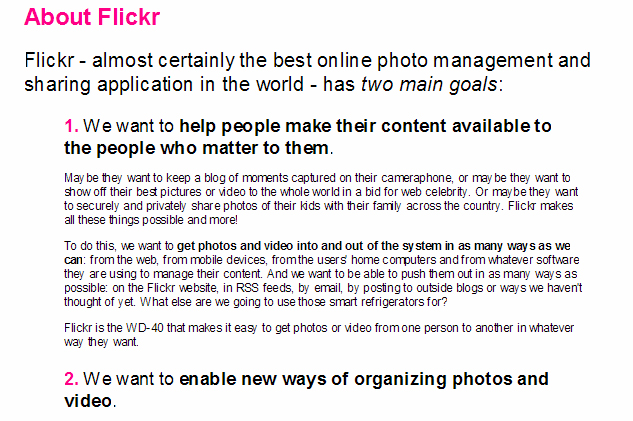 9/25/2009 7:01:31 PM
© Michael "Mike" L. Baird bairdphotos.com
4
Sharing Photos
Why we share anything
 Prints are expensive, non-ecological
 Websites are plentiful and cheap
 “A photo taken but not shared might just as well have never been taken”
 “A photo published but never seen, commented on, used, is not being shared...”
 Your Legacy might be just the few permanent bits you leave behind on the Internet
9/25/2009 7:01:31 PM
© Michael "Mike" L. Baird bairdphotos.com
5
Sharing Photos...
Why Flickr and not Picasaweb, SmugMug, Webshots, Pbase, Photo.net, dotPhoto, Kodak, Shutterfly, Epson, Piczo... (relationships, reach, permanency...)
 Private family moments
 Web celebrity 
 Documentation and science
 Art and appreciation
 Community
 Creative Commons & Wikimedia/pedia
9/25/2009 7:01:31 PM
© Michael "Mike" L. Baird bairdphotos.com
6
Sharing by e-mail
Bad Netiquette
 Flickr can notify you by e-mail of new images added by contacts, friends, family
 FlickrMail facilitates one-to-one correspondence without exposing your e-mail address
9/25/2009 7:01:31 PM
© Michael "Mike" L. Baird bairdphotos.com
7
Flickr tour http://www.flickr.com/tour/
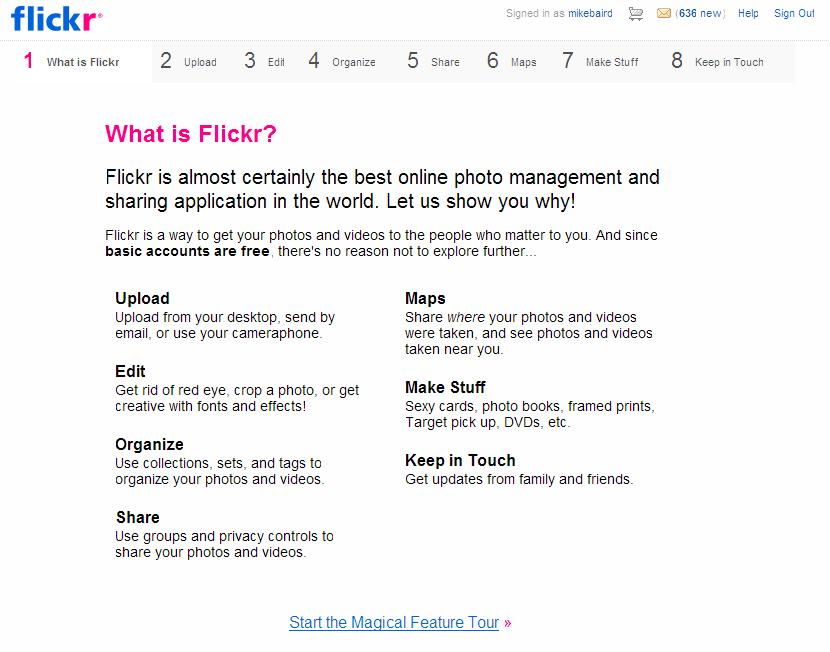 9/25/2009 7:01:31 PM
© Michael "Mike" L. Baird bairdphotos.com
8
Flickr tour continued
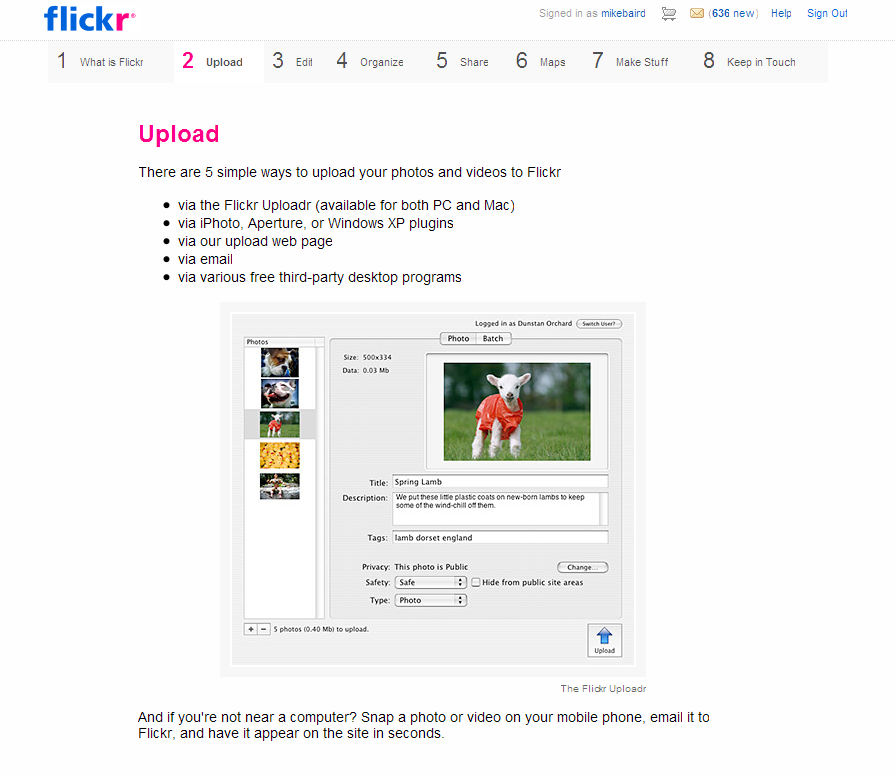 9/25/2009 7:01:31 PM
© Michael "Mike" L. Baird bairdphotos.com
9
Flickr tour continued
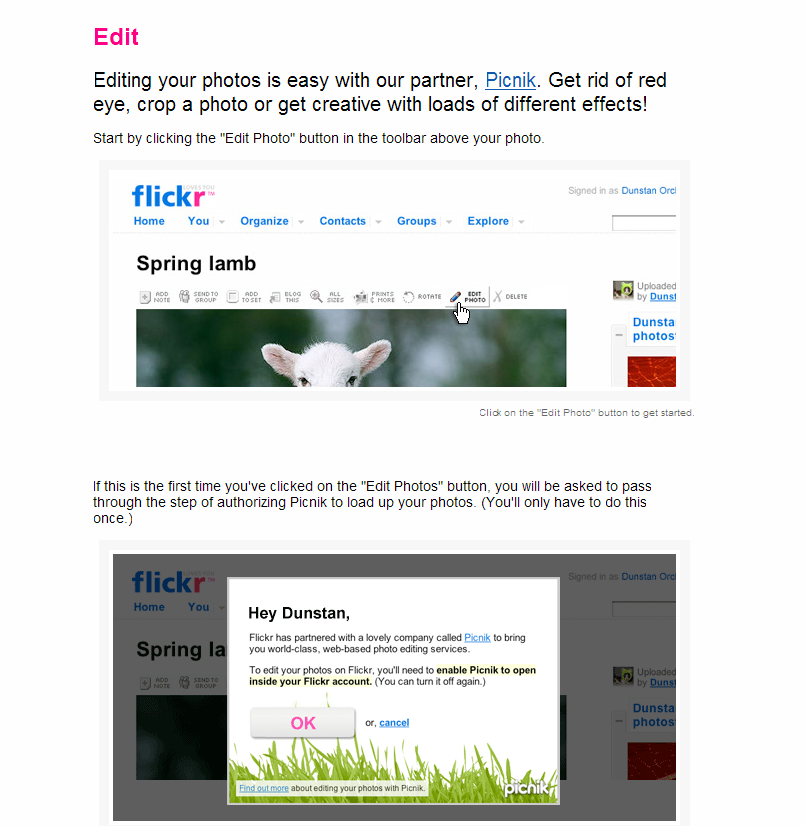 9/25/2009 7:01:31 PM
© Michael "Mike" L. Baird bairdphotos.com
10
Flickr tour continued
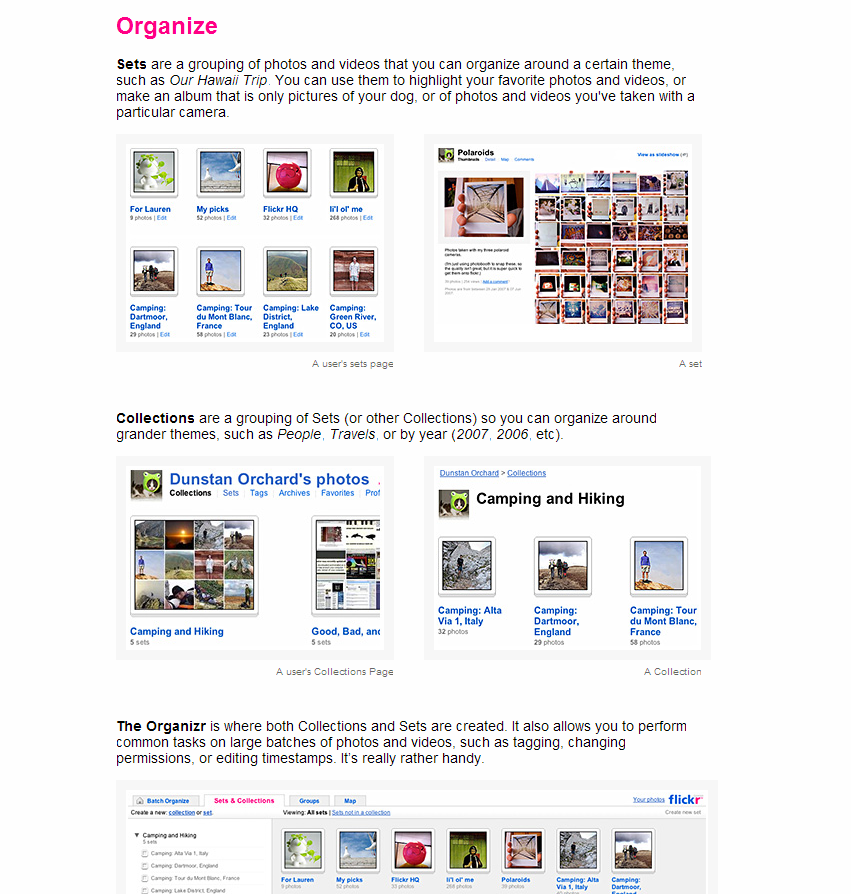 9/25/2009 7:01:31 PM
© Michael "Mike" L. Baird bairdphotos.com
11
Flickr tour continued
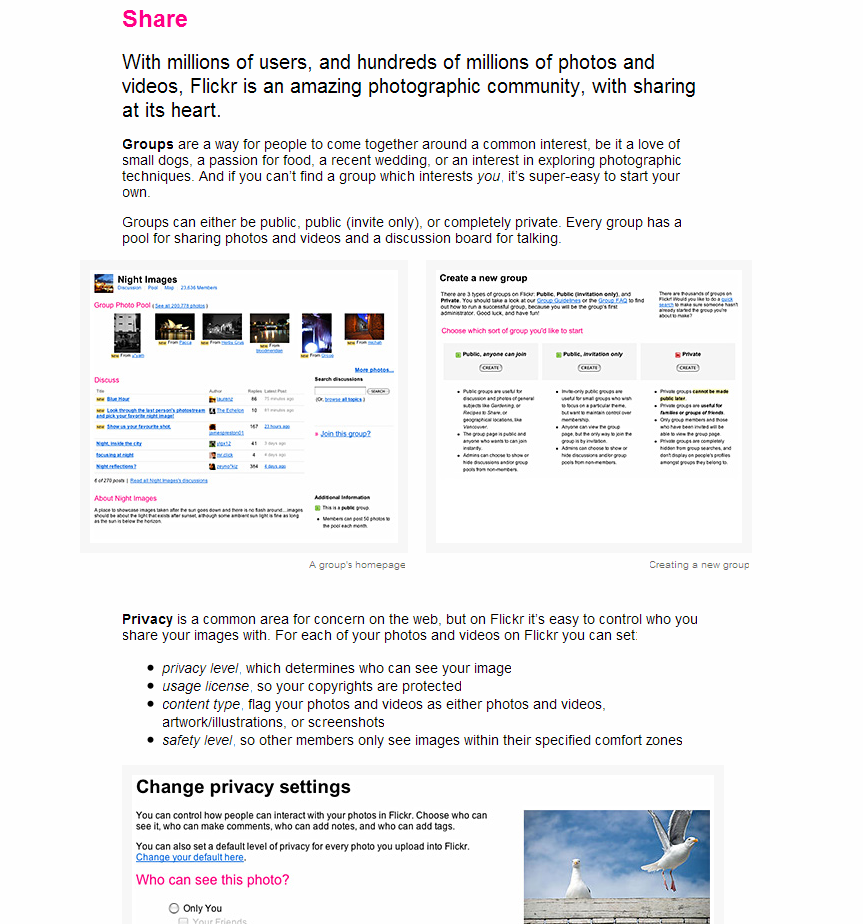 9/25/2009 7:01:31 PM
© Michael "Mike" L. Baird bairdphotos.com
12
Flickr tour continued
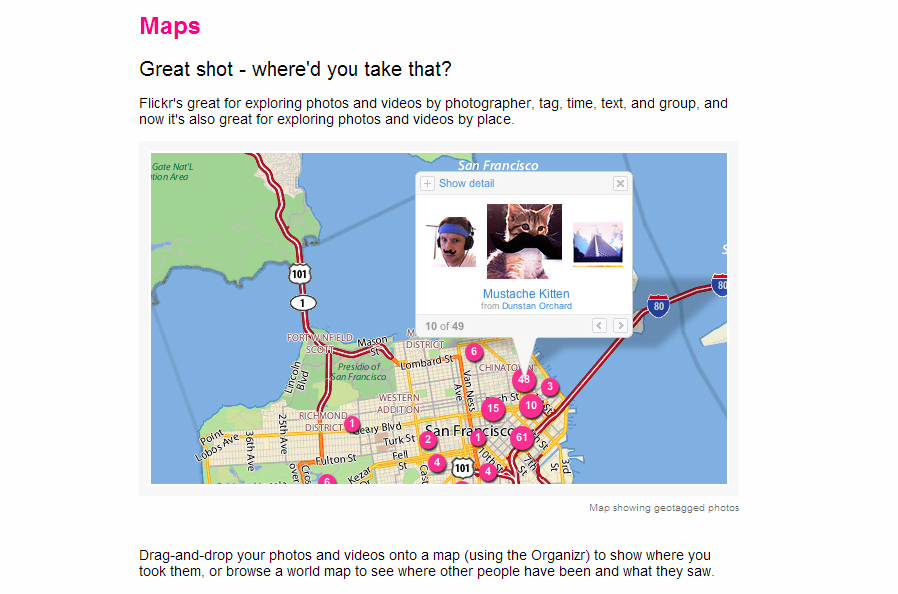 9/25/2009 7:01:31 PM
© Michael "Mike" L. Baird bairdphotos.com
13
Flickr tour continued
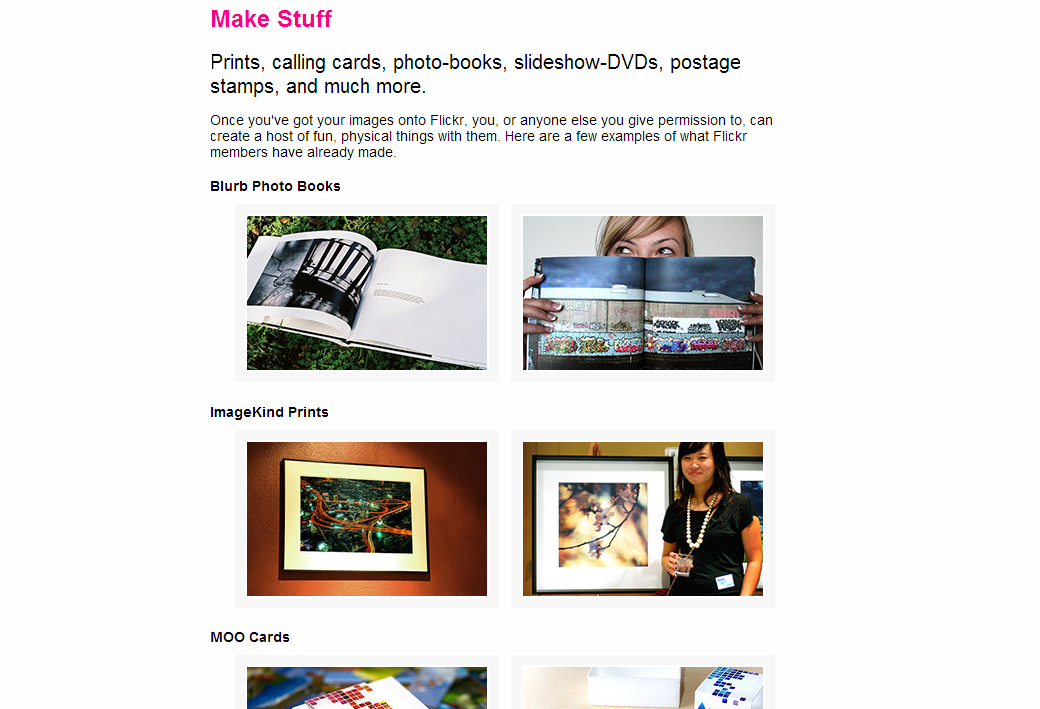 9/25/2009 7:01:31 PM
© Michael "Mike" L. Baird bairdphotos.com
14
Flickr tour continued
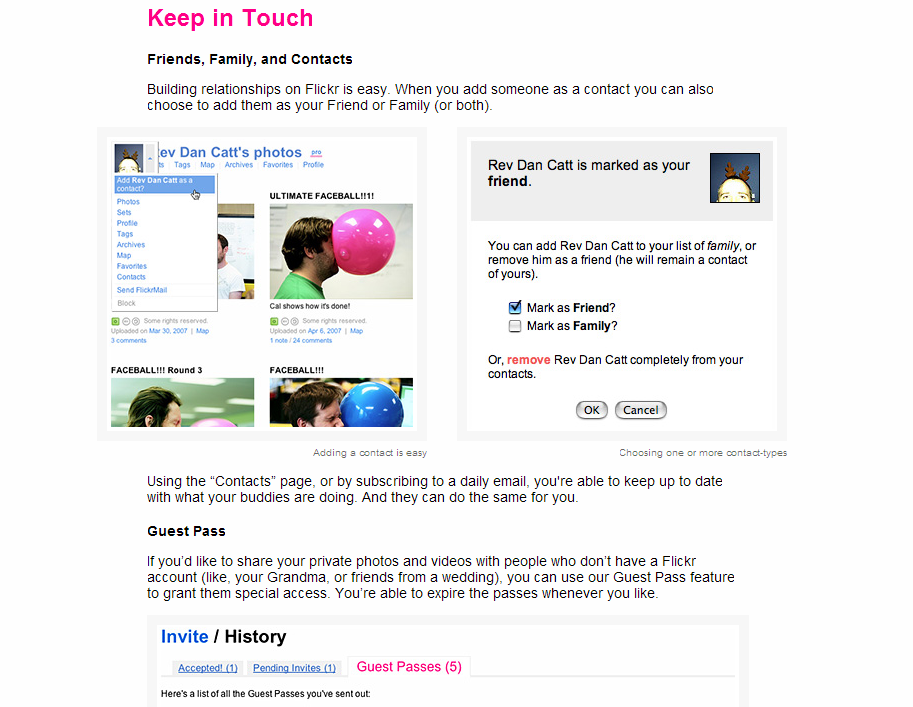 9/25/2009 7:01:31 PM
© Michael "Mike" L. Baird bairdphotos.com
15
Flickr tour continued
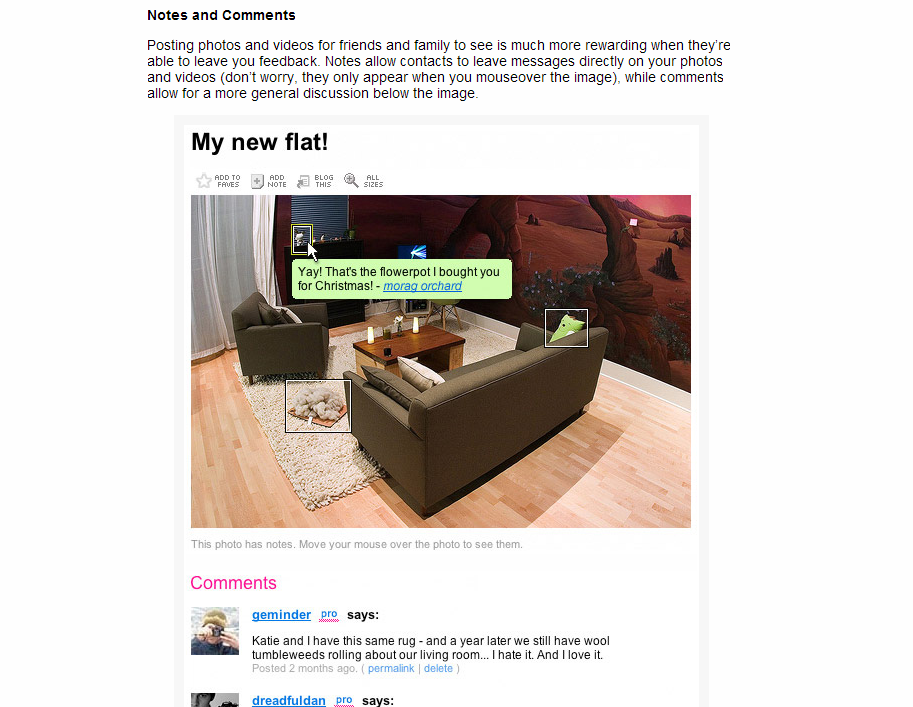 9/25/2009 7:01:31 PM
© Michael "Mike" L. Baird bairdphotos.com
16
Flickr is Free or ~$25/year
Yahoo! owns Flickr and has stated that they will never delete an image unless the owner deletes it.
 Free account has some limits – but is a good way to learn.
 The best way to learn Flickr is to use it and experiment with all the settings and options
 “Pro” account allows unlimited uploads, unlimited sets, 20MB images...
9/25/2009 7:01:31 PM
© Michael "Mike" L. Baird bairdphotos.com
17
Pro Accounts ~$25/year
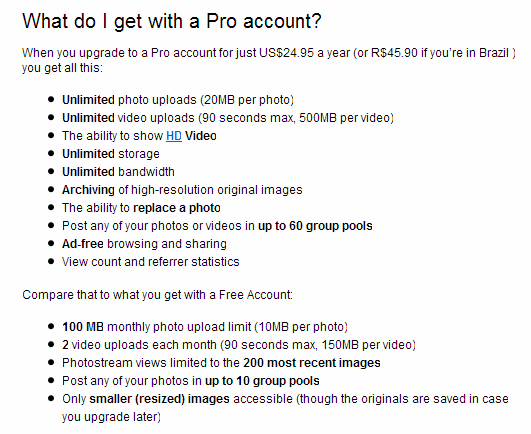 9/25/2009 7:01:31 PM
© Michael "Mike" L. Baird bairdphotos.com
18
Your Flickr Photos will Never be Deleted
http://www.flickr.com/help/limits/#84 says... Q: Are my photos ever deleted?  A: your photos will not be deleted, unless you do it yourself, or fail to play by our Community Guidelines
9/25/2009 7:01:31 PM
© Michael "Mike" L. Baird bairdphotos.com
19
Strategies & Philosophies
Upload one or two photos per day
 Upload every photo taken
 Reputation – do you want friends notified of your junk images?
 Flickr is used by some of the biggest names in the business as a way to interact with their community – but in these cases Flickr supplements other more professional web presences.
 Flickr’s TOS prohibit commercialism
9/25/2009 7:01:31 PM
© Michael "Mike" L. Baird bairdphotos.com
20
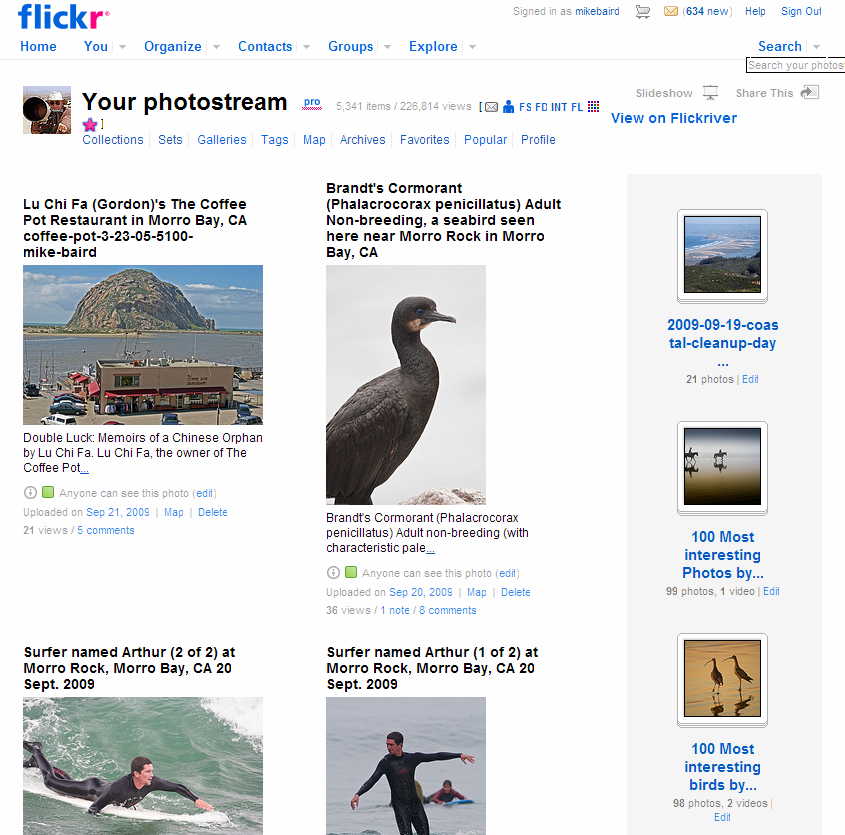 Photostream concept
9/25/2009 7:01:31 PM
© Michael "Mike" L. Baird bairdphotos.com
21
Present your Photostream
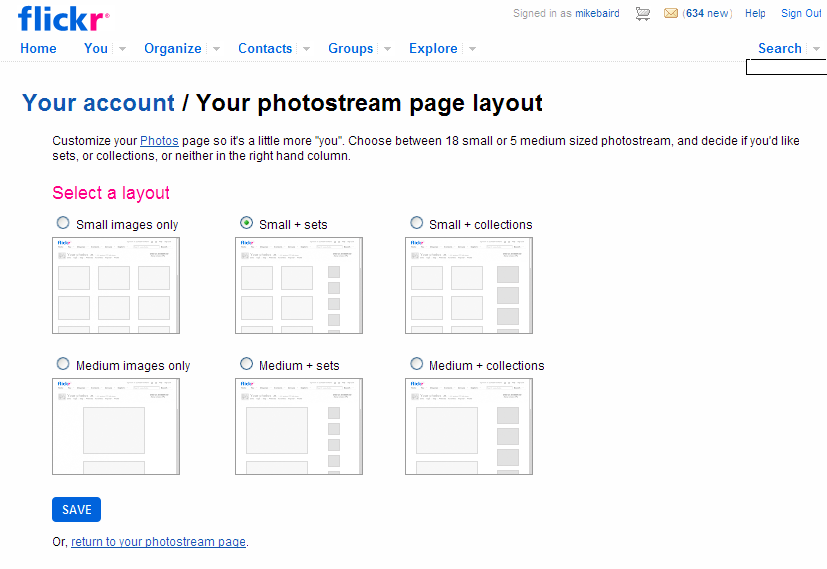 9/25/2009 7:01:31 PM
© Michael "Mike" L. Baird bairdphotos.com
22
View by “Popular” - Interesting
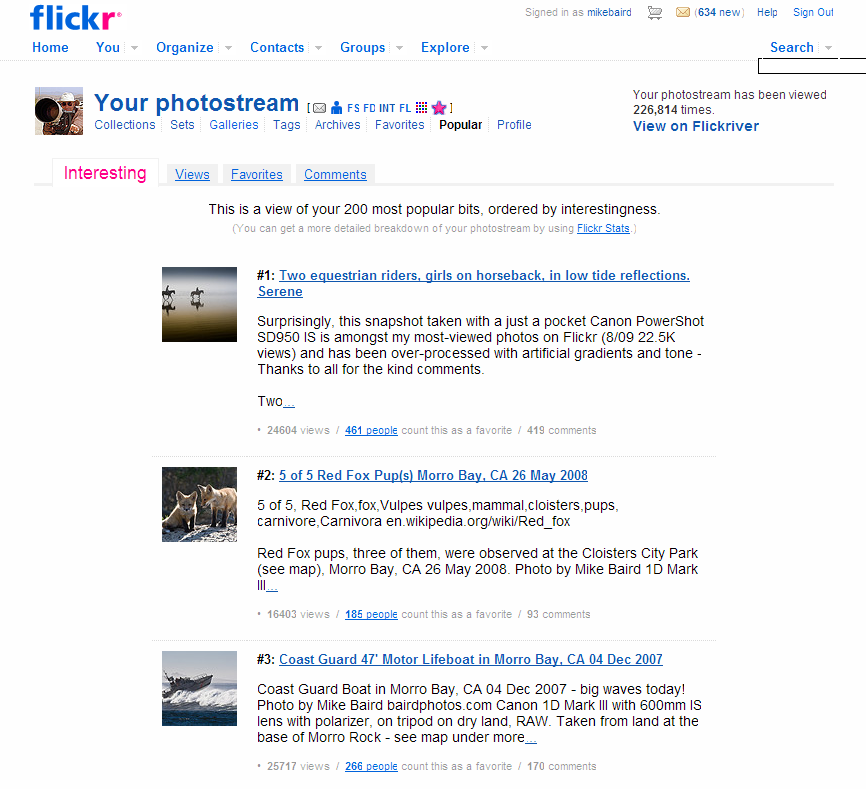 9/25/2009 7:01:31 PM
© Michael "Mike" L. Baird bairdphotos.com
23
Edit Title, Desc., Tags
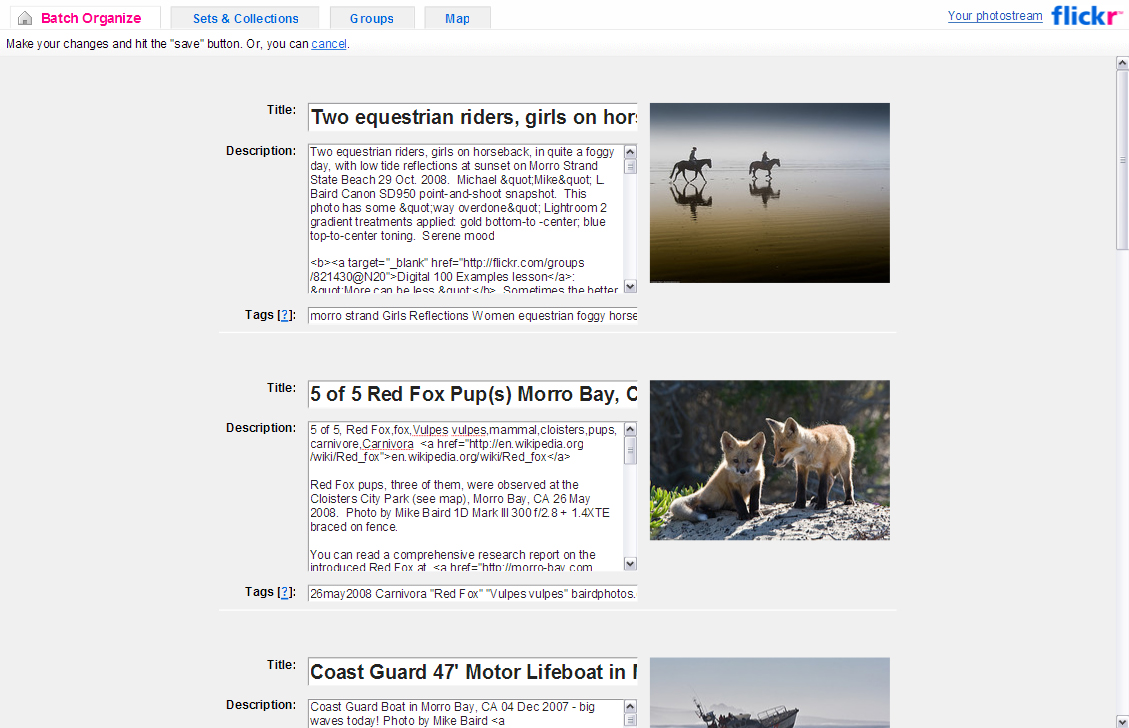 9/25/2009 7:01:31 PM
© Michael "Mike" L. Baird bairdphotos.com
24
Operations on images
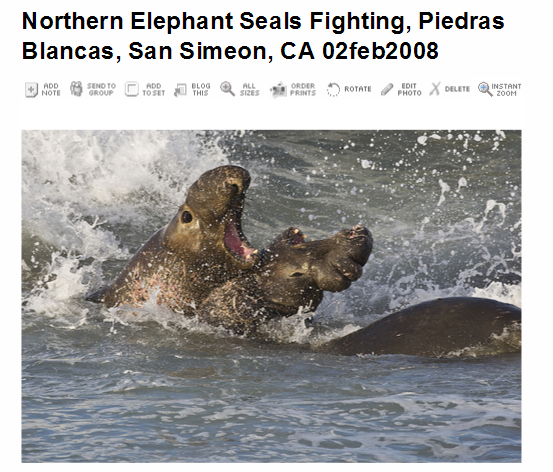 9/25/2009 7:01:31 PM
© Michael "Mike" L. Baird bairdphotos.com
25
Robust views
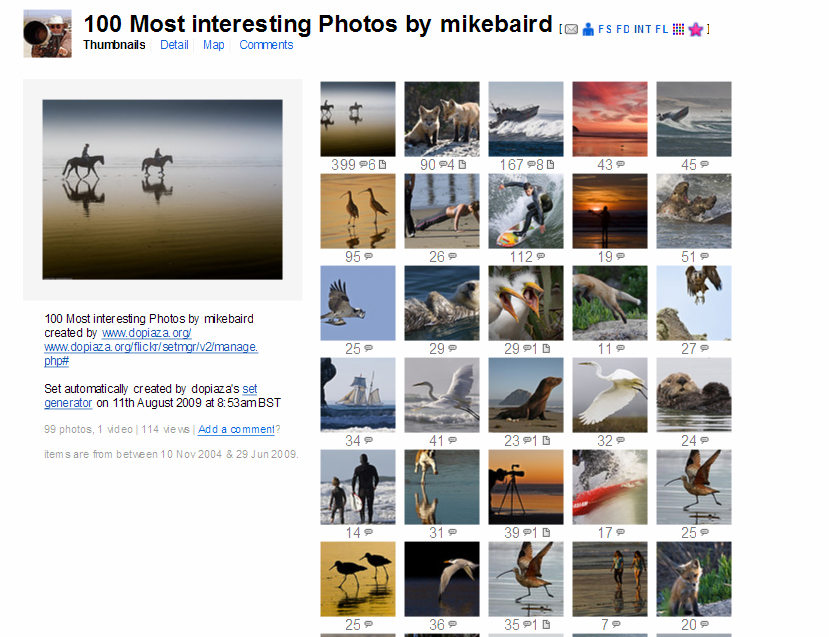 Template 28 Arial
9/25/2009 7:01:31 PM
© Michael "Mike" L. Baird bairdphotos.com
26
Detail views
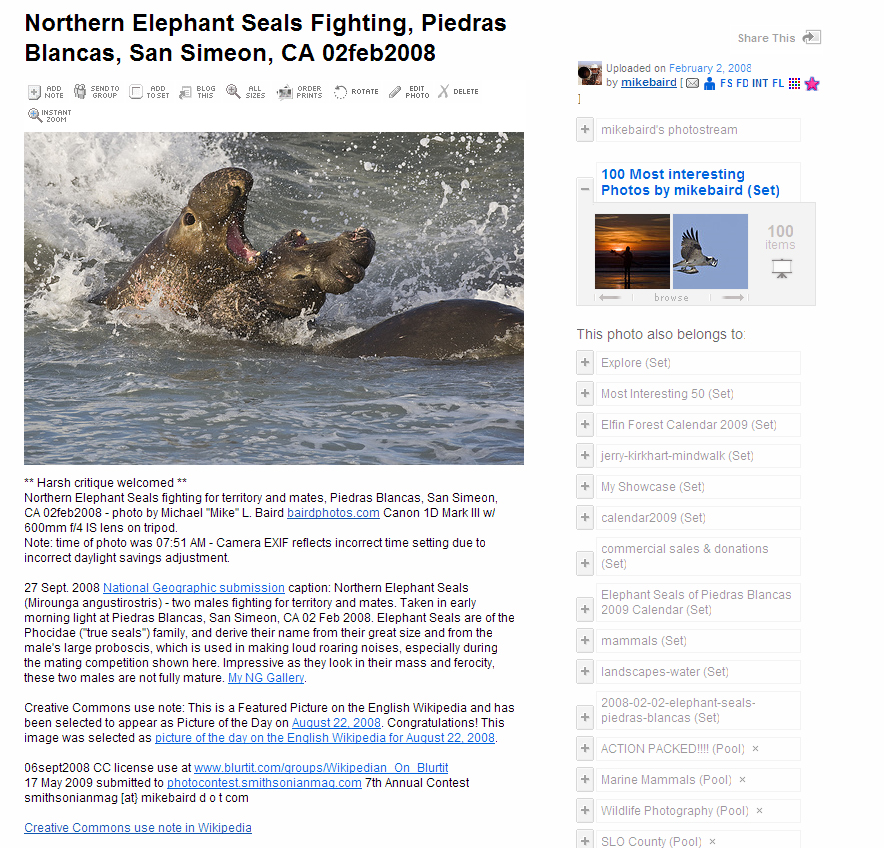 9/25/2009 7:01:31 PM
© Michael "Mike" L. Baird bairdphotos.com
27
View Large
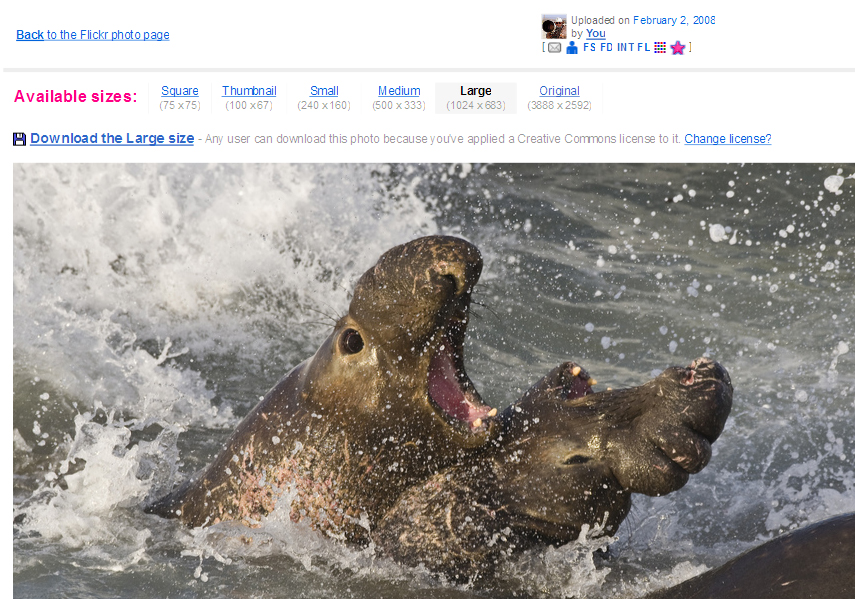 9/25/2009 7:01:31 PM
© Michael "Mike" L. Baird bairdphotos.com
28
View full resolution pixels
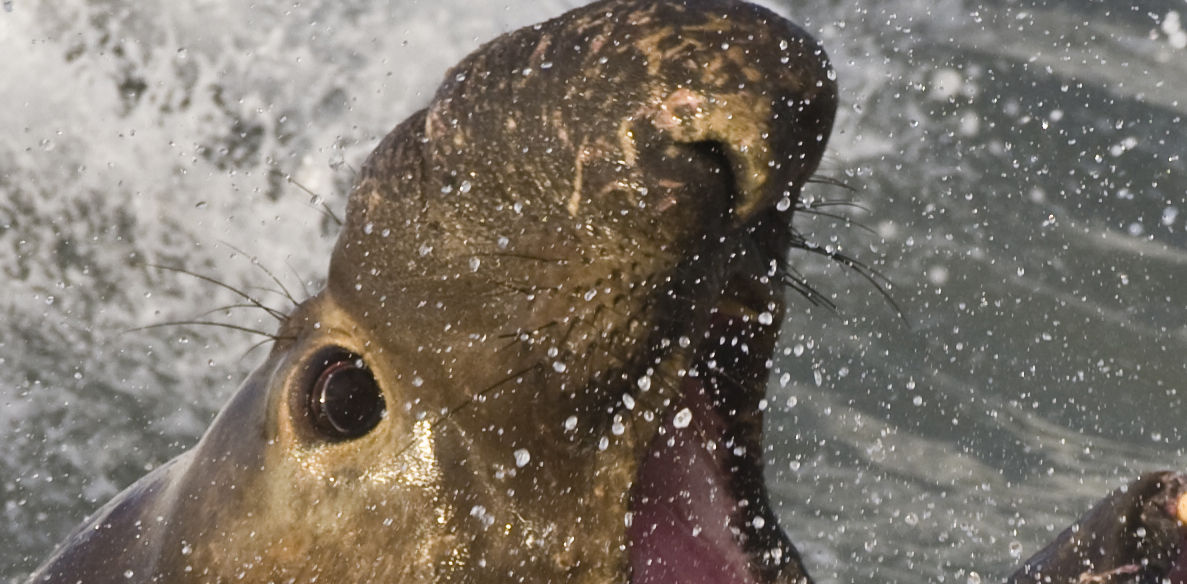 9/25/2009 7:01:31 PM
© Michael "Mike" L. Baird bairdphotos.com
29
Share Camera EXIF
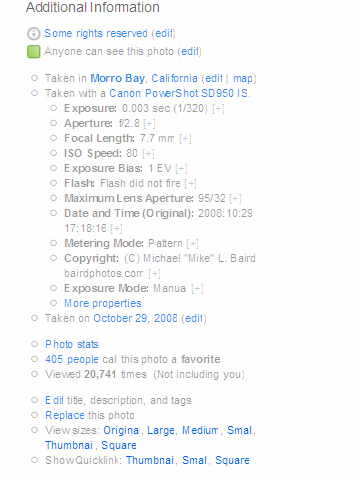 Copyright 
(Creative Commons) 
 Shutter speed, aperture
ISO, lens, Camera model,
©, map GPS, Stats
 “An image shared butnot displayed in full resolution, with hidden
EXIF, is not really beingshared
9/25/2009 7:01:31 PM
© Michael "Mike" L. Baird bairdphotos.com
30
Learn by exposing EXIF
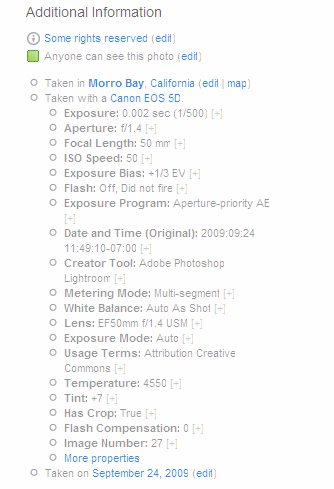 Exif Viewer
 by Alan Raskin
9/25/2009 7:01:31 PM
© Michael "Mike" L. Baird bairdphotos.com
31
Getting Found and Used, SEO (Search Engine Optimization) for Flickr Images
Robust Descriptions (Ref. Wikipedia.org)
 Robust Title (include scientific name)
 Robust Tags (disambiguate words)
 Add to Relevant Groups
 Add to CC-related Groups, Wikimedia Commons
 Use Creative Commons (CC) Attribution
 Allow Download of Full-resolution version
 Links to your images from CC uses
 Find a Wikipedia writer who likes your photos
9/25/2009 7:01:31 PM
© Michael "Mike" L. Baird bairdphotos.com
32
Sets and Collections
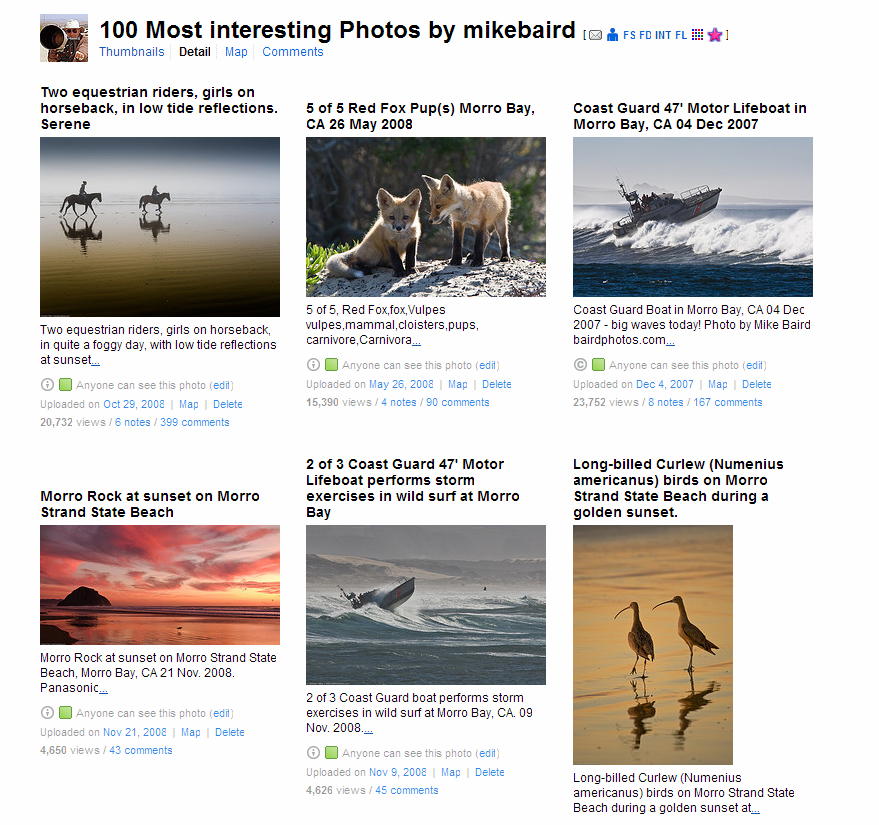 9/25/2009 7:01:31 PM
© Michael "Mike" L. Baird bairdphotos.com
33
Your Sets
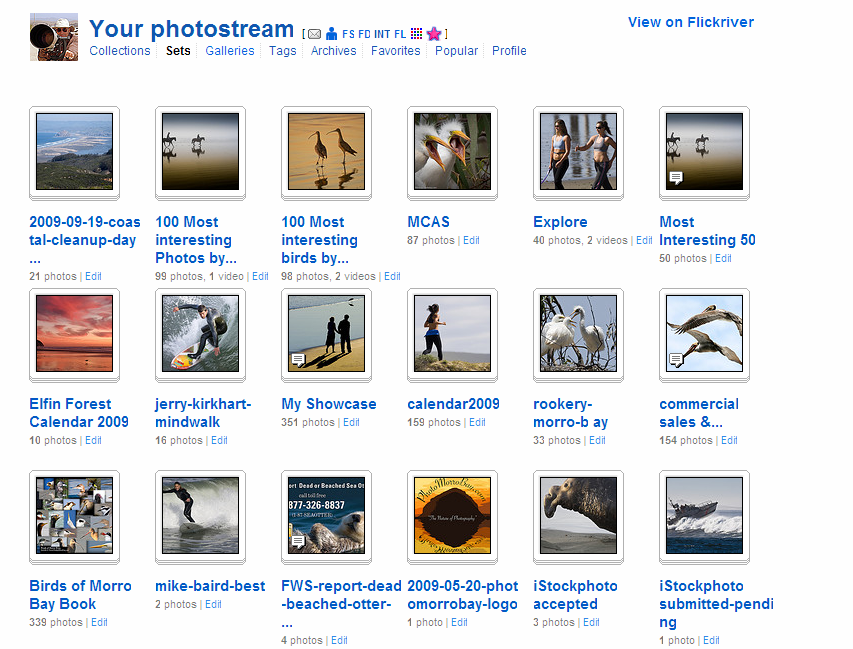 9/25/2009 7:01:31 PM
© Michael "Mike" L. Baird bairdphotos.com
34
Add images to sets, collections
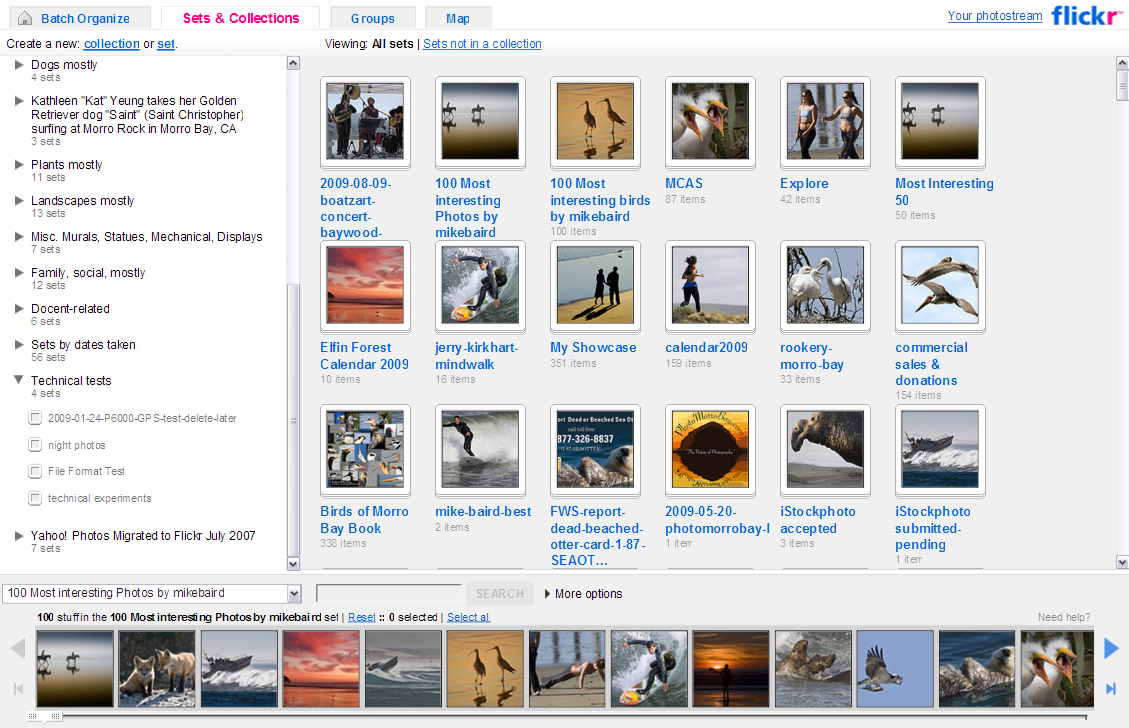 9/25/2009 7:01:31 PM
© Michael "Mike" L. Baird bairdphotos.com
35
Batch Organize
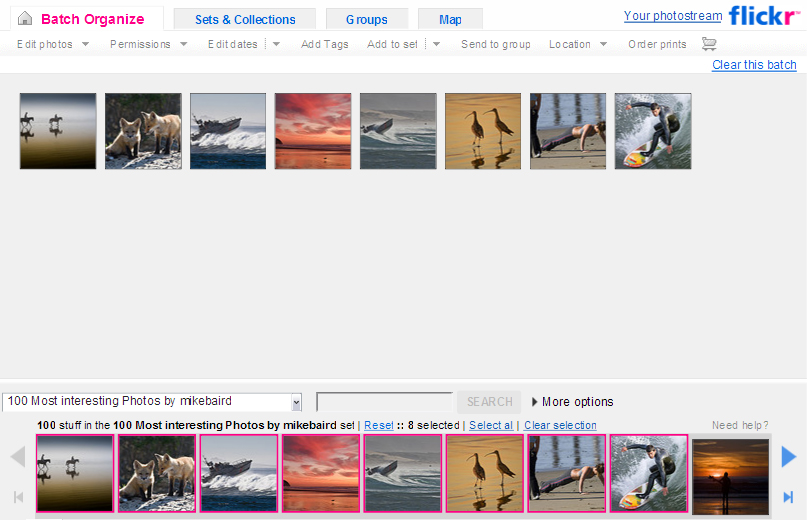 9/25/2009 7:01:31 PM
© Michael "Mike" L. Baird bairdphotos.com
36
Add images to Groups/Pools
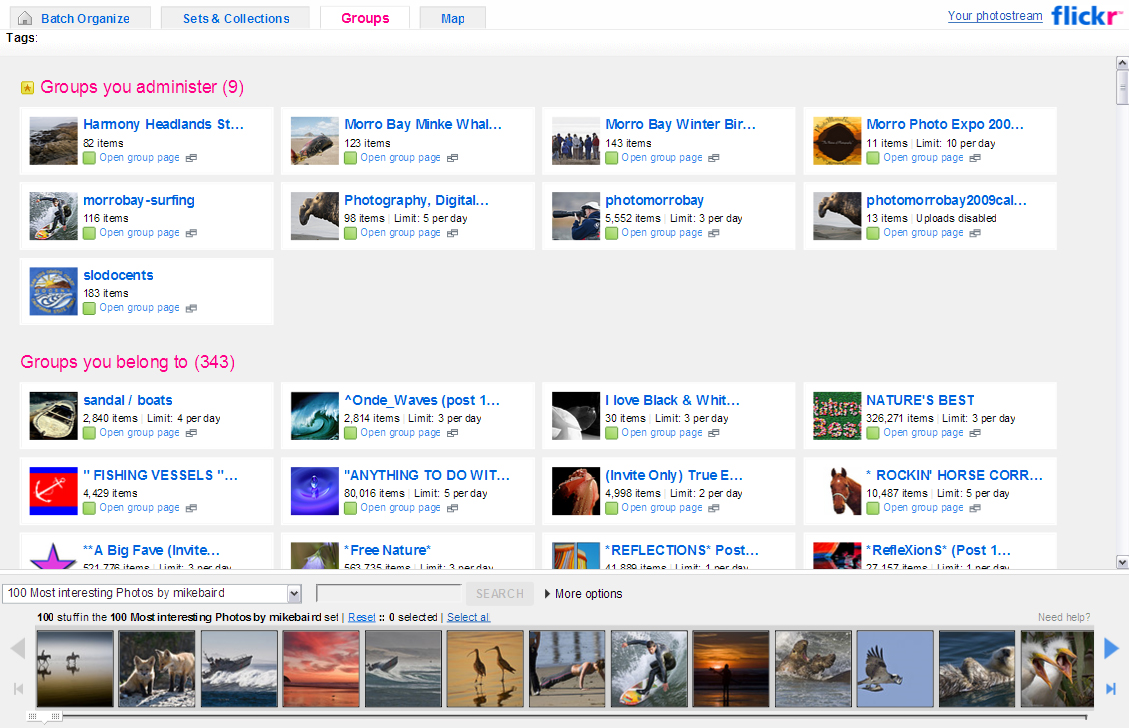 9/25/2009 7:01:31 PM
© Michael "Mike" L. Baird bairdphotos.com
37
Plot locations on map
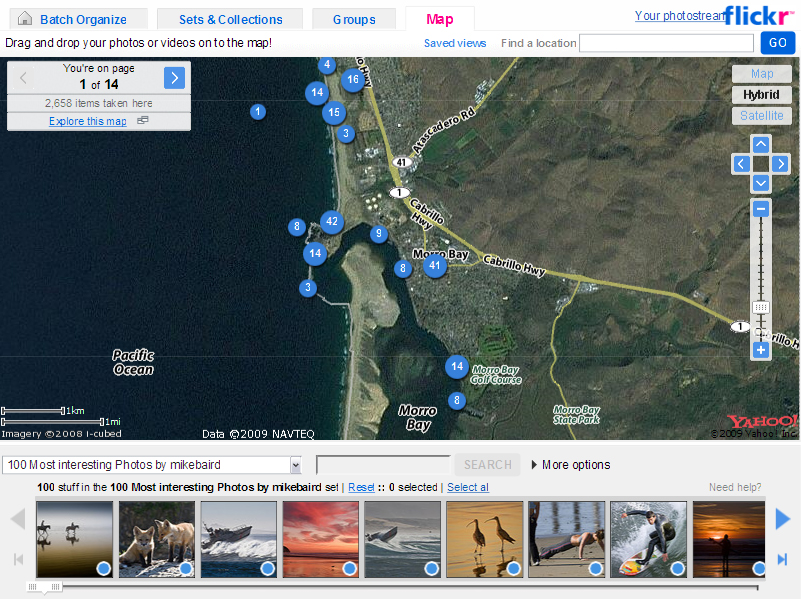 9/25/2009 7:01:31 PM
© Michael "Mike" L. Baird bairdphotos.com
38
Individual Image Statistics
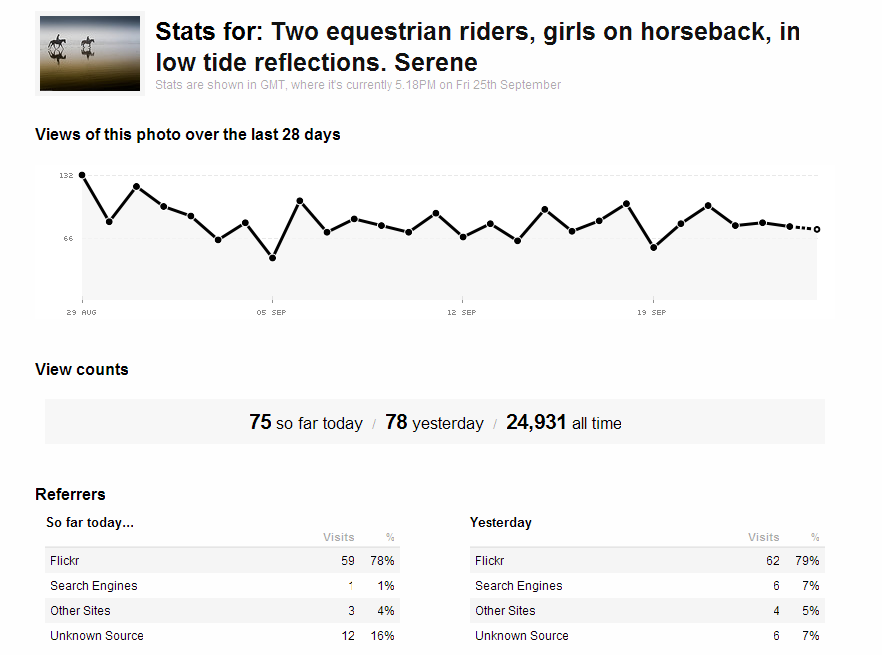 9/25/2009 7:01:31 PM
© Michael "Mike" L. Baird bairdphotos.com
39
Stats for your photos/videos
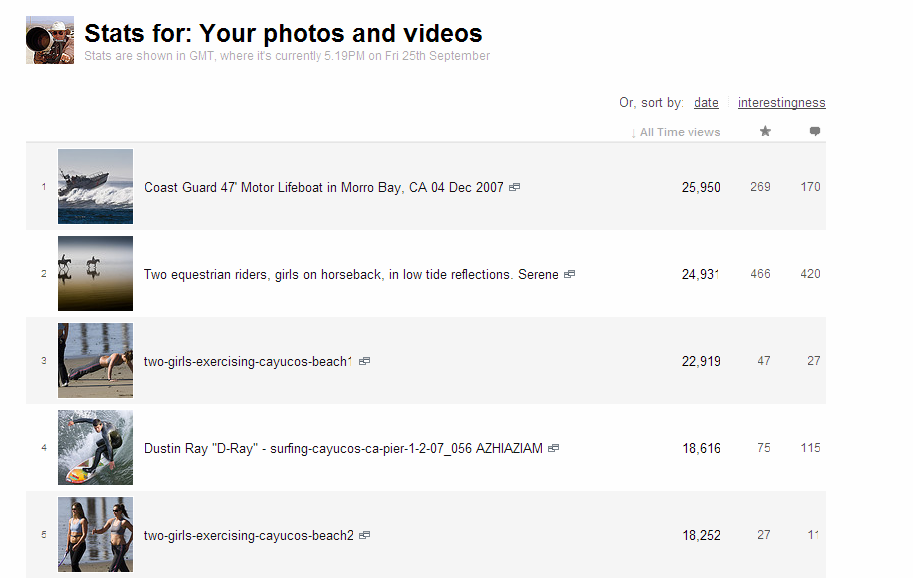 9/25/2009 7:01:31 PM
© Michael "Mike" L. Baird bairdphotos.com
40
Account Statistics
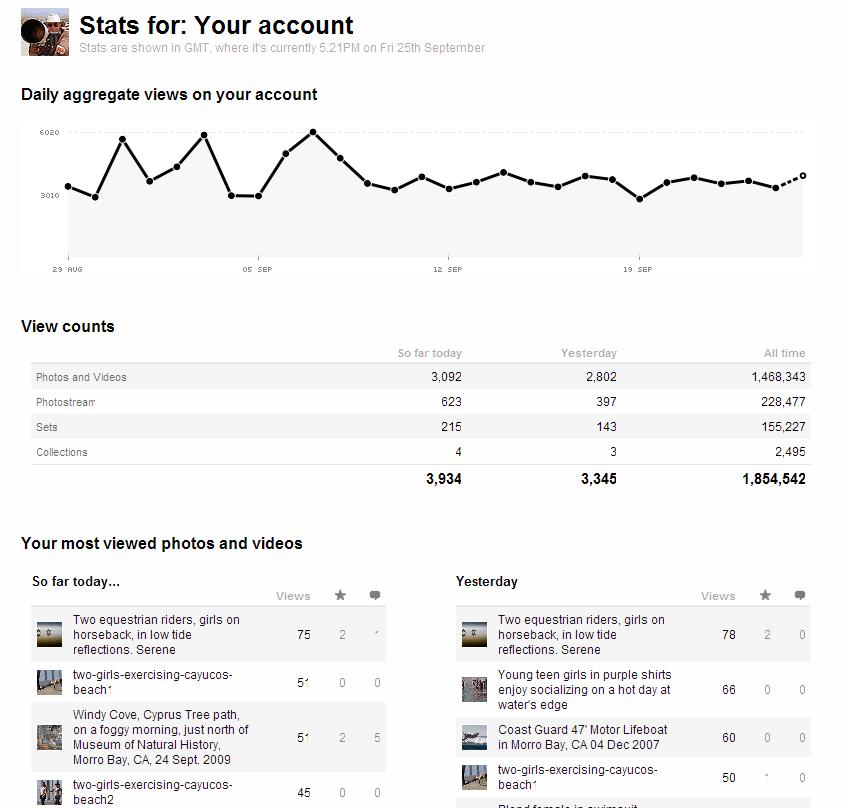 9/25/2009 7:01:31 PM
© Michael "Mike" L. Baird bairdphotos.com
41
Create a Profile
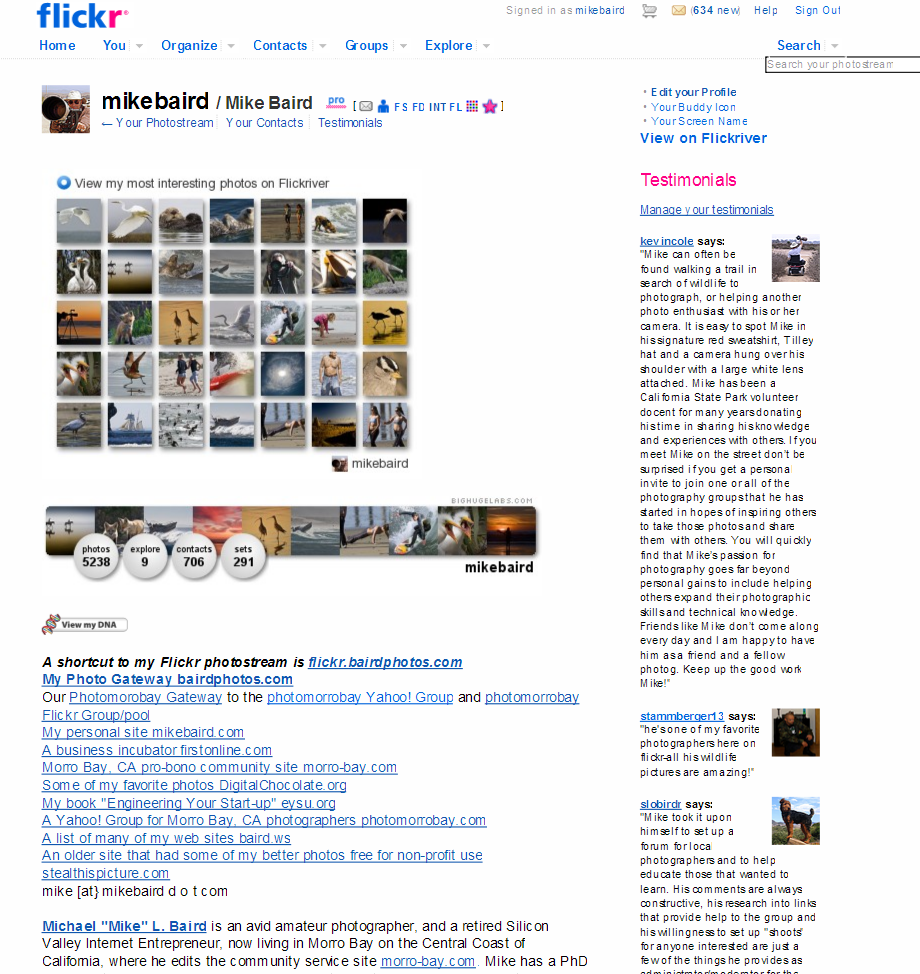 9/25/2009 7:01:31 PM
© Michael "Mike" L. Baird bairdphotos.com
42
Customize your Account
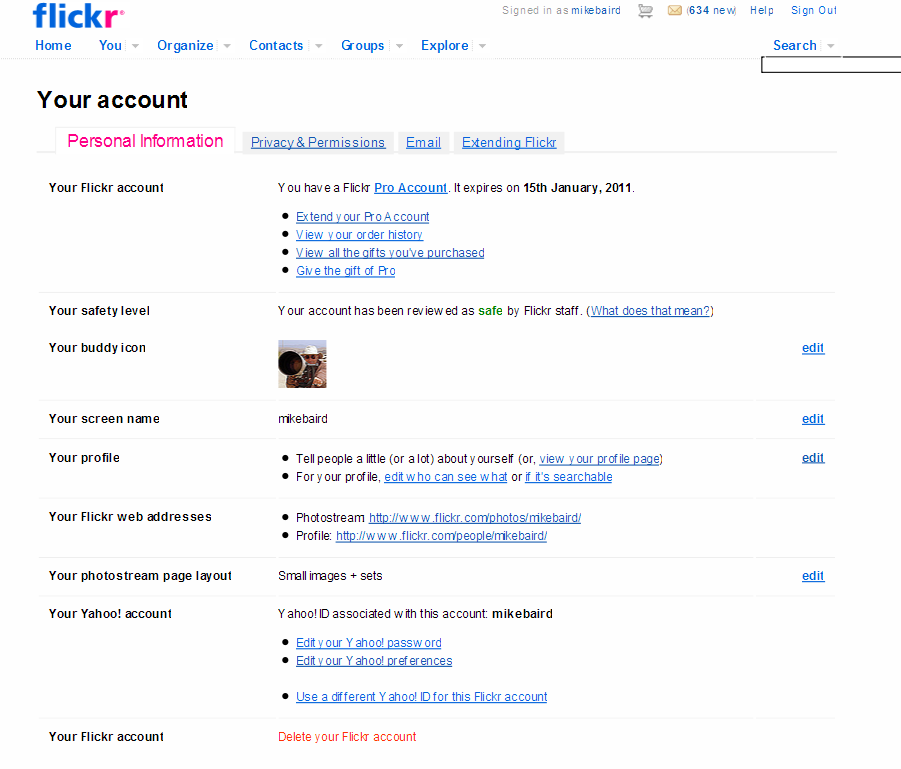 9/25/2009 7:01:31 PM
© Michael "Mike" L. Baird bairdphotos.com
43
Your Profile sharing details
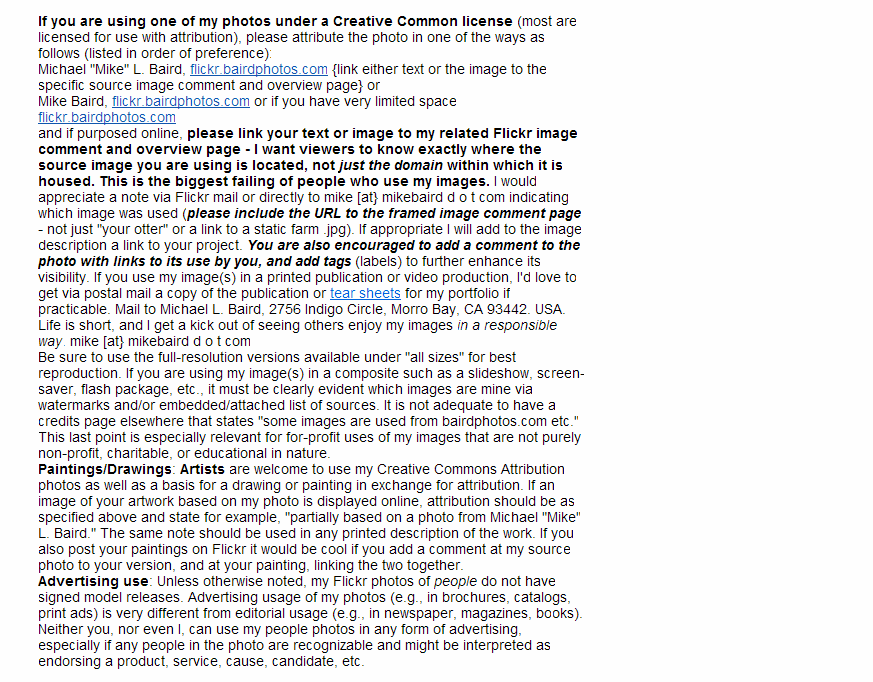 9/25/2009 7:01:31 PM
© Michael "Mike" L. Baird bairdphotos.com
44
Third Party Tools: Adobe Lightroom, Bridge, Photoshop...
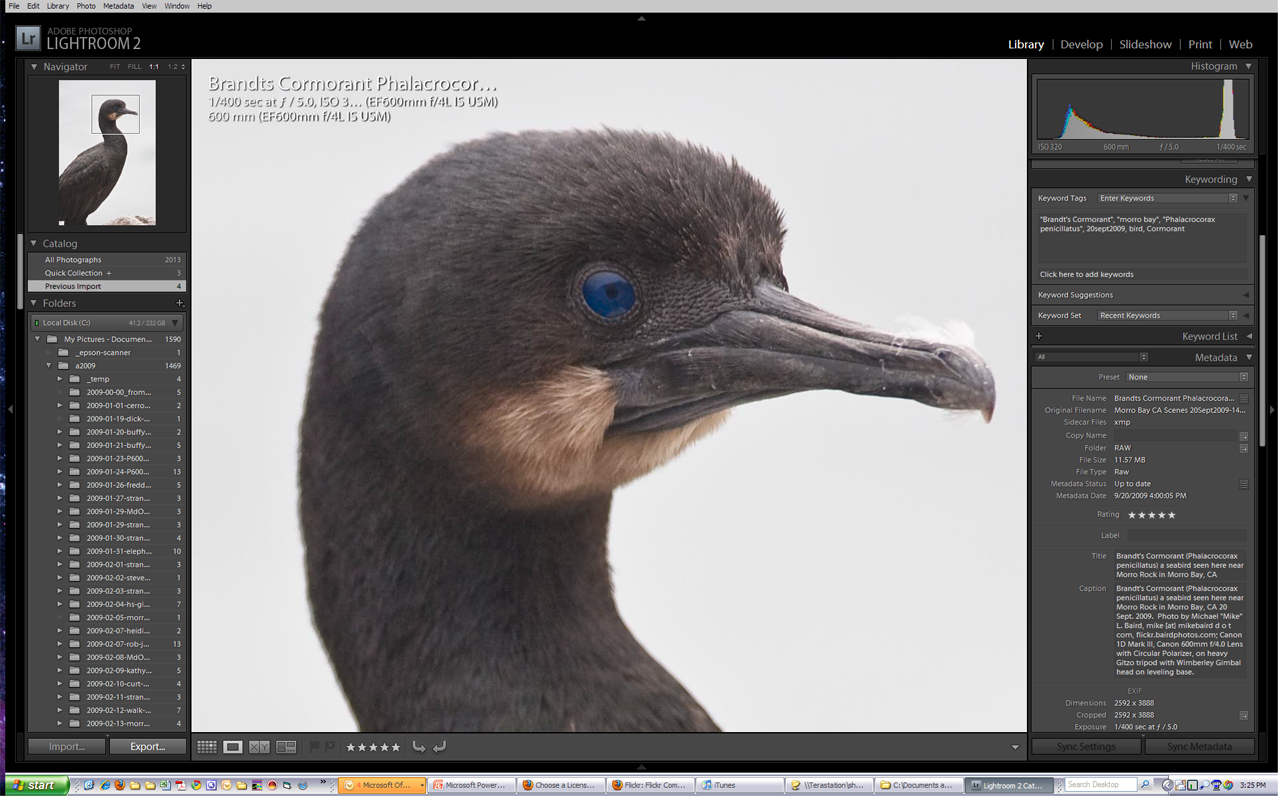 9/25/2009 7:01:31 PM
© Michael "Mike" L. Baird bairdphotos.com
45
Upload Photos or Video
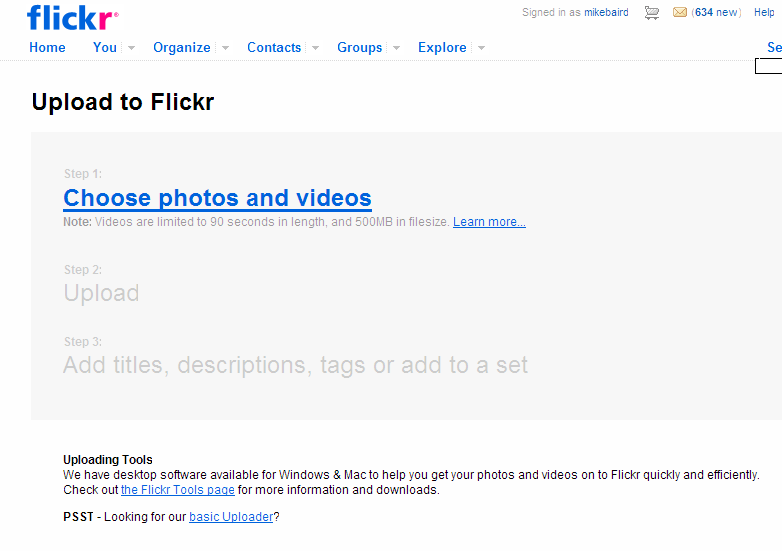 9/25/2009 7:01:31 PM
© Michael "Mike" L. Baird bairdphotos.com
46
Flickr Uploadr
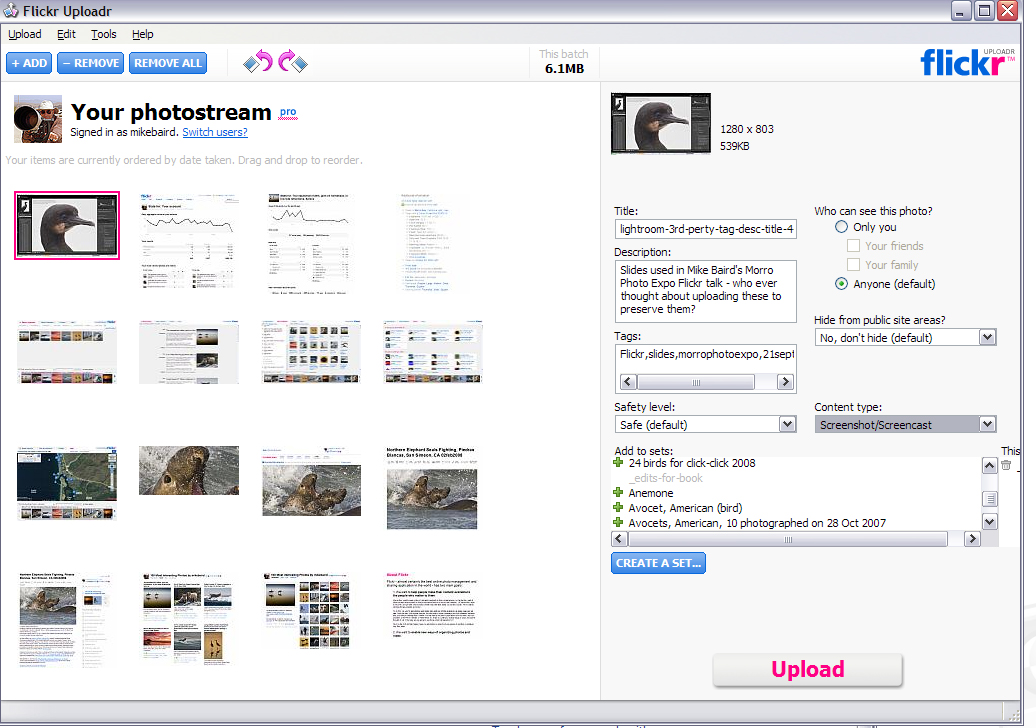 9/25/2009 7:01:31 PM
© Michael "Mike" L. Baird bairdphotos.com
47
Desktop Uploader, Email, Plugins
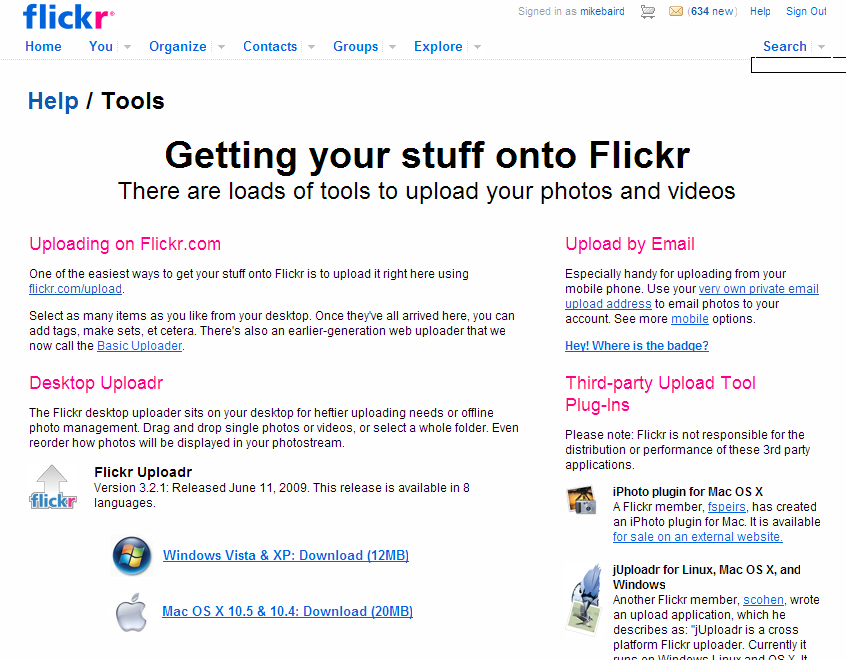 9/25/2009 7:01:31 PM
© Michael "Mike" L. Baird bairdphotos.com
48
Download Photos in mass
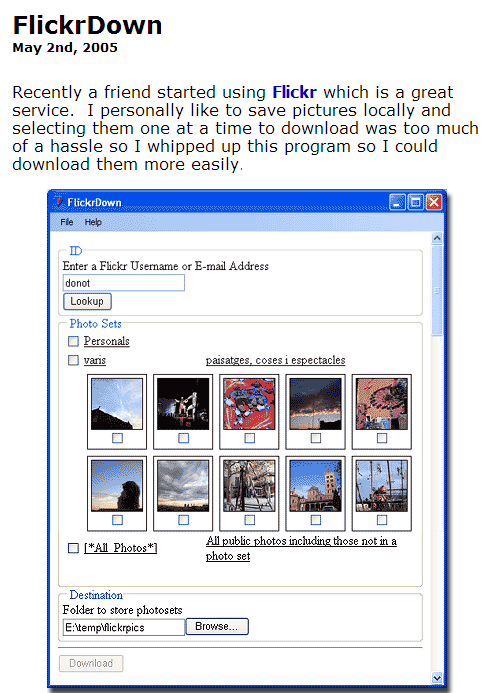 FlickrDown by 
Greggman  greggman.com  greggman.com/pages/flickrdown.htm
9/25/2009 7:01:31 PM
© Michael "Mike" L. Baird bairdphotos.com
49
Complete Archives
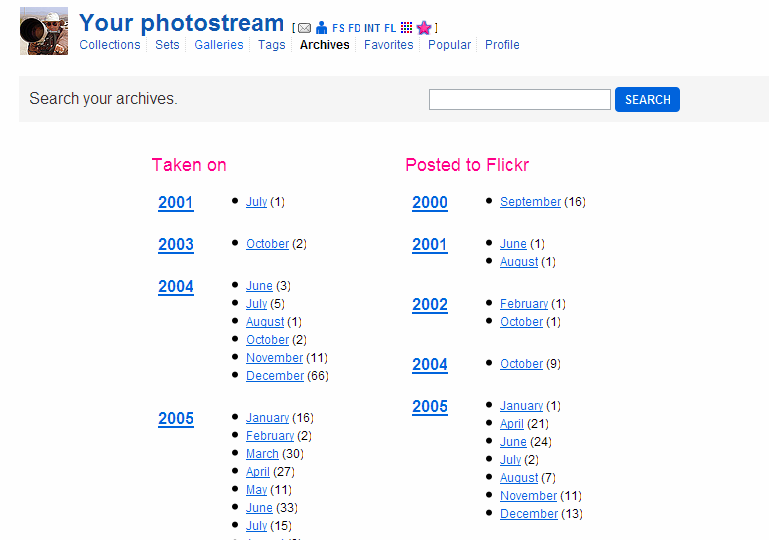 9/25/2009 7:01:31 PM
© Michael "Mike" L. Baird bairdphotos.com
50
FlickrMail
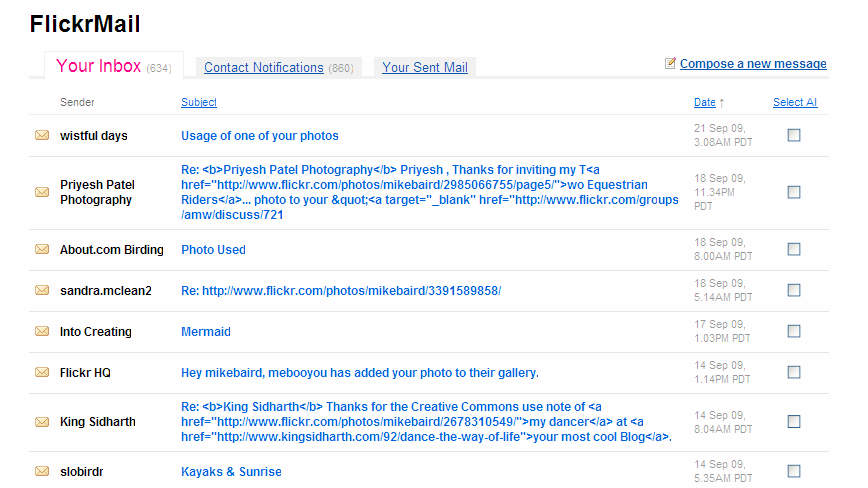 9/25/2009 7:01:31 PM
© Michael "Mike" L. Baird bairdphotos.com
51
Groups and Pools
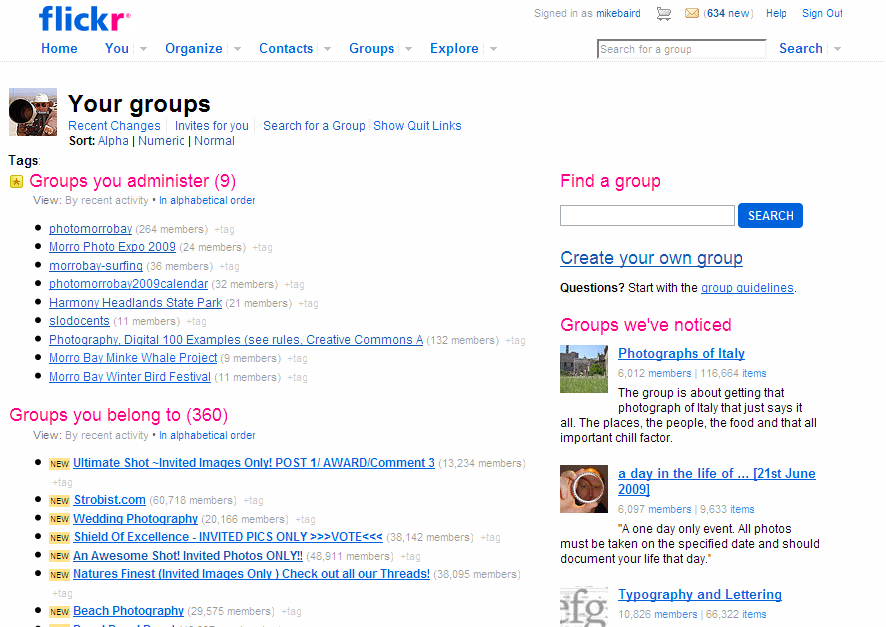 9/25/2009 7:01:31 PM
© Michael "Mike" L. Baird bairdphotos.com
52
Group for Morro Photo Expo 2009
http://www.flickr.com/groups/morrophotoexpo2009/
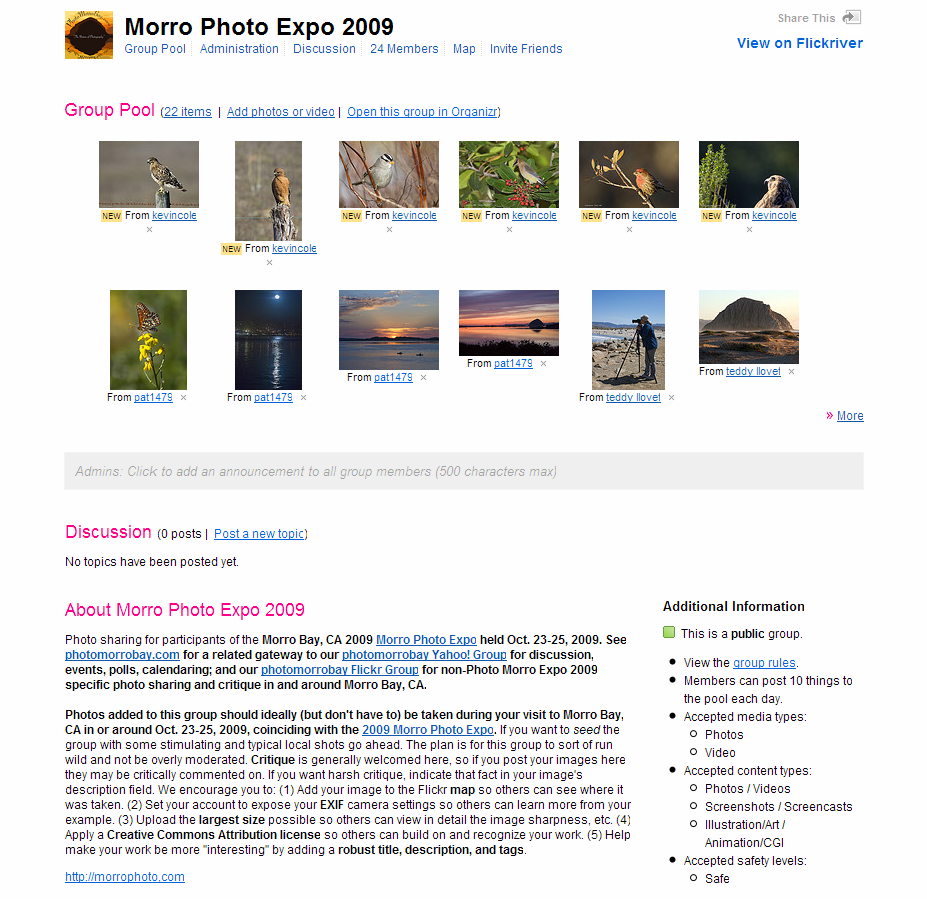 9/25/2009 7:01:31 PM
© Michael "Mike" L. Baird bairdphotos.com
53
Your Contacts – Recent uploads
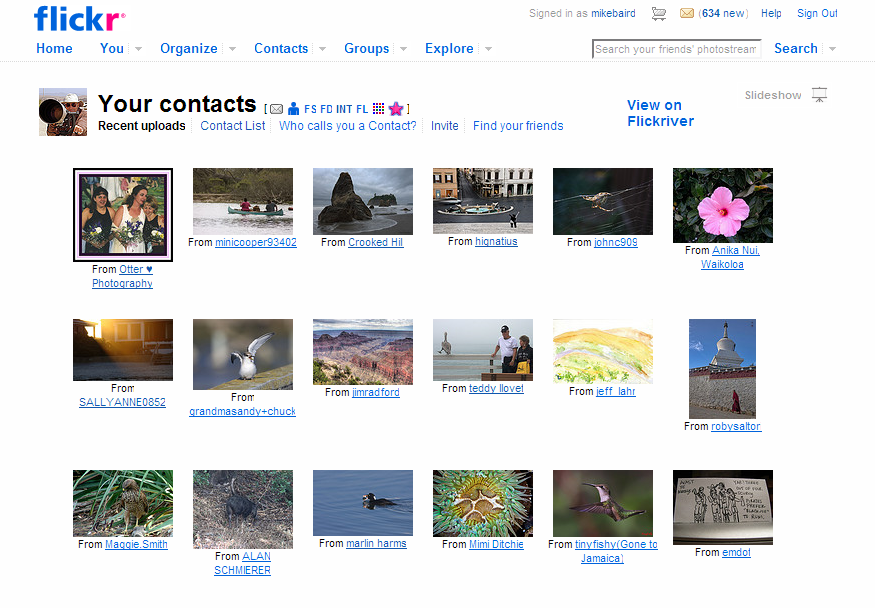 9/25/2009 7:01:31 PM
© Michael "Mike" L. Baird bairdphotos.com
54
Firefox Extensions for Flickr
http://www.flickr.com/people/mikebaird/ says...
 How to vastly improve your Flickr browsing experience (reduce number of clicks by 10X) using Firefox (the only browser I use), Firefox Add-ons, and Greasemonkey Scripts. Download and install the Firefox Browser (which is much better than Internet Explorer) from www.mozilla.com/en-US/firefox/?from=getfirefox . Add the Greasemonkey Firefox Add-on addons.mozilla.org/en-US/firefox/addon/748 . (Add-ons extend Firefox, letting you personalize your browsing experience.) Go to userscripts.org/ - search there for "Flickr" or say "Flickr Exif" - sort by number of "installs" and you will find the most popular and useful scripts. Here are some I like to use currently... these are managed in Firefox under Tools > Greasemonkey > Manage User Scripts.Experiment with what works for you. New and updated scripts are constantly being added. This list is current as of May 2008. Better Flickr 0.3, Flickr Groups Organiser,Flickr Exif Info, Flickr Exif Decorator, Flickr image unblocker, Flickr Buddy Icon Reply, Flickr - Multi Group Sender, Flickr Rich Edit, Flickr Auto Page, Flickr Group Page Enhancer, Flickr Refer Comment, FlickrPM, Flickr Photostream Graphr, Flickr Contacts Organiser, Flickr MultiMailer.FlickrDown (untested?) (download Groups...) Flickr Original (untested?) (download original from thumbnail)Saleen Flickr Downloader (rec'd by Kevin Cole)Steeev's Flickr Projects contain the most valuable and comprehensive scripts of all - no contest!Also make sure you have Exif Viewer by Alan Raskin
9/25/2009 7:01:31 PM
© Michael "Mike" L. Baird bairdphotos.com
55
Discover Paradigm:  Search vs. browse
Application Program Interfaces (APIs) allow discovery of your images.  e.g., Flickriver (view by recent, interesting...).  Example “Morro Bay Sea Otter”
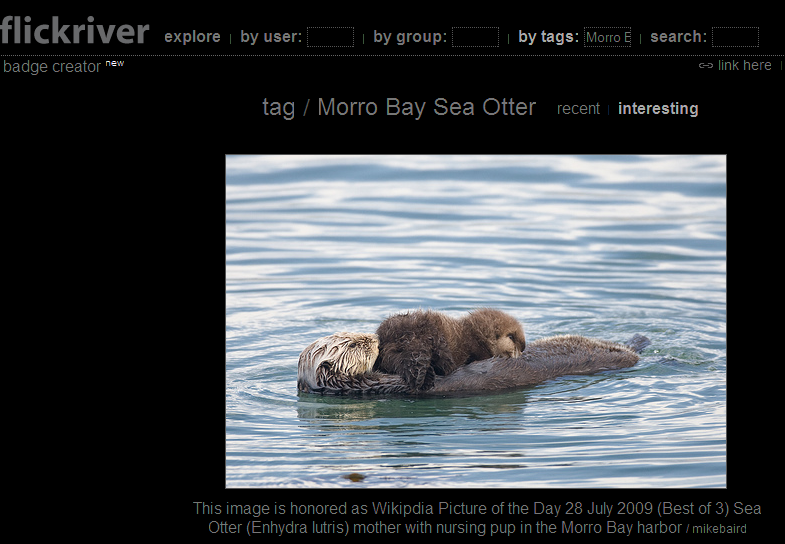 9/25/2009 7:01:31 PM
© Michael "Mike" L. Baird bairdphotos.com
56
Creative Commons
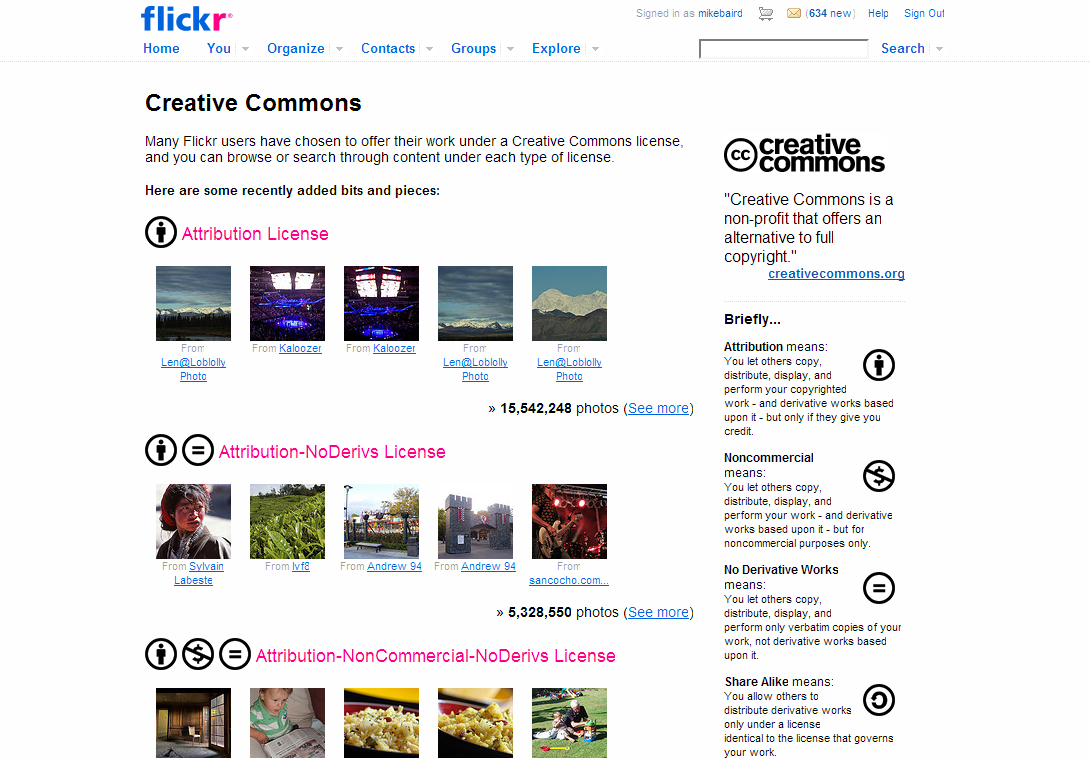 9/25/2009 7:01:31 PM
© Michael "Mike" L. Baird bairdphotos.com
57
Creativecommons.org
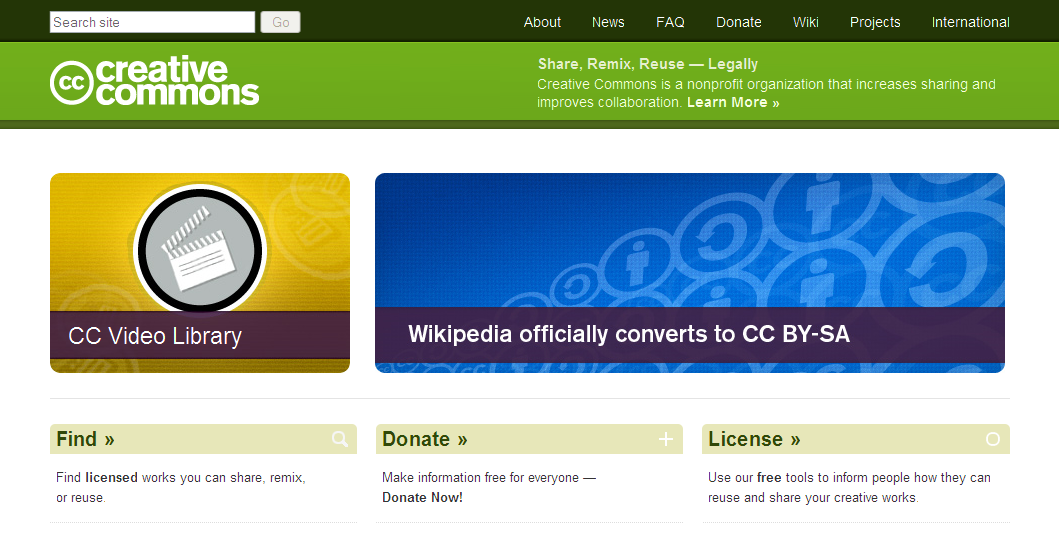 9/25/2009 7:01:31 PM
© Michael "Mike" L. Baird bairdphotos.com
58
Creative Commons License Generation
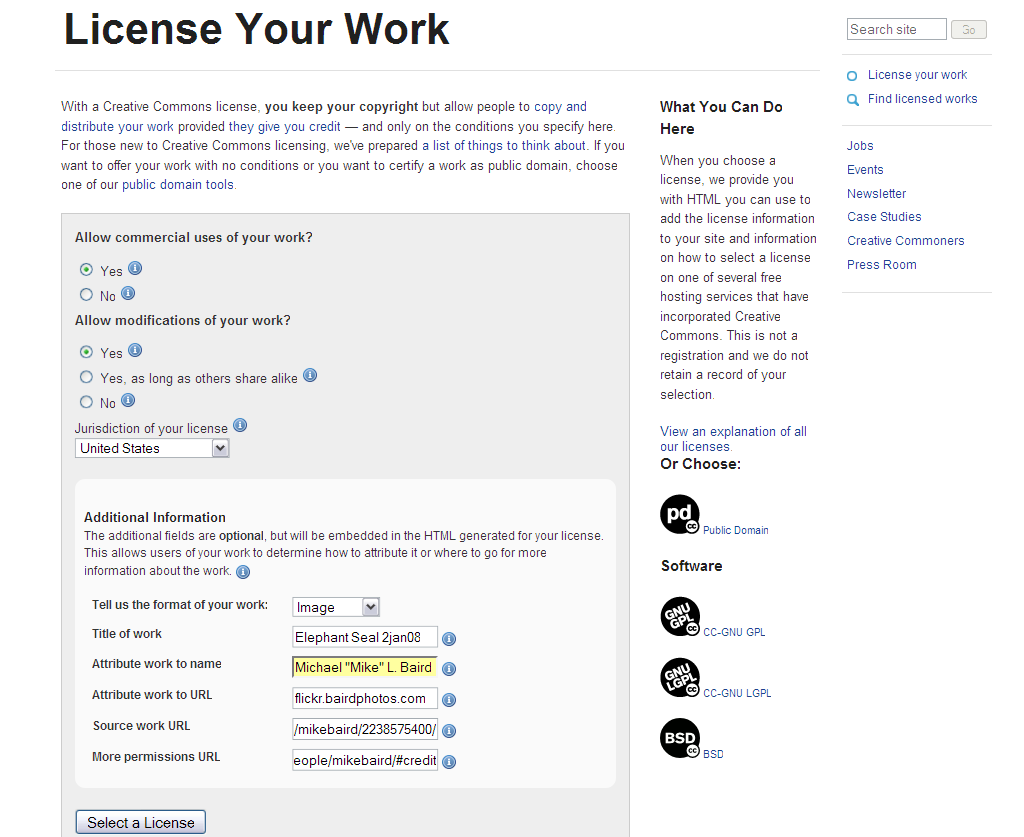 9/25/2009 7:01:31 PM
© Michael "Mike" L. Baird bairdphotos.com
59
License
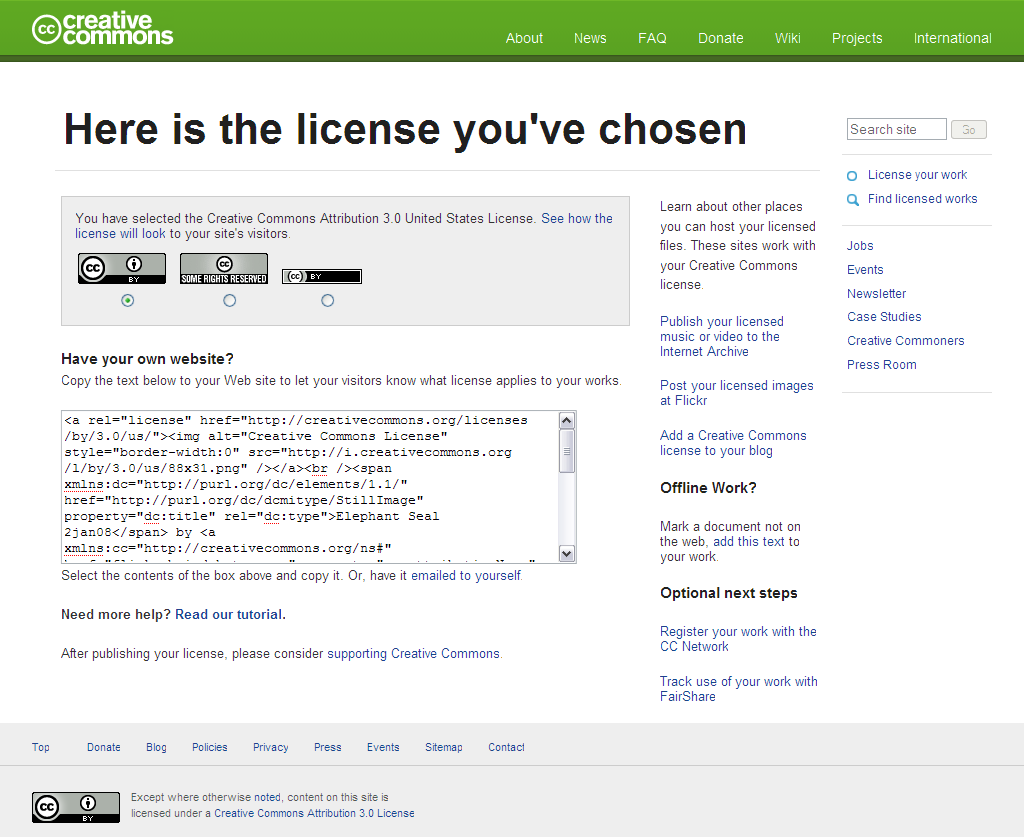 9/25/2009 7:01:31 PM
© Michael "Mike" L. Baird bairdphotos.com
60
Wikimedia Commons
commons.wikimedia.org
 1000’s of Wikipedians scour Flickr for images to be added to a 5 million archive
 Check out your images that made Wikimedia Commons - if you use Flickr and use the Creative Commons Attribution license (highly encouraged), your images are very likely making their way (through the efforts of many Wikipedians worldwide) into a perpetual existence - your only significant legacy perhaps.
 Wikimedia Commons is a media file repository making available public domain and freely-licensed educational media content (images, sound and video clips) to everyone, in their own language. It acts as a common repository for the various projects of the Wikimedia Foundation, but you do not need to belong to one of those projects to use media hosted here. The repository is created and maintained not by paid-for artists but by volunteers.
9/25/2009 7:01:31 PM
© Michael "Mike" L. Baird bairdphotos.com
61
Wikimedia Commons Grouphttp://www.flickr.com/groups/wikimedia_commons/pool/
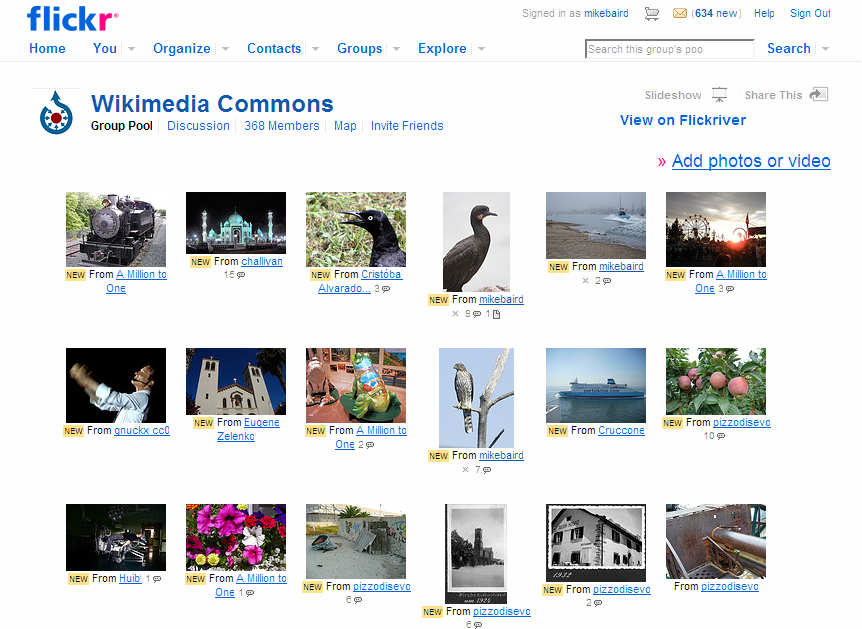 9/25/2009 7:01:31 PM
© Michael "Mike" L. Baird bairdphotos.com
62
Wikimedia Commons
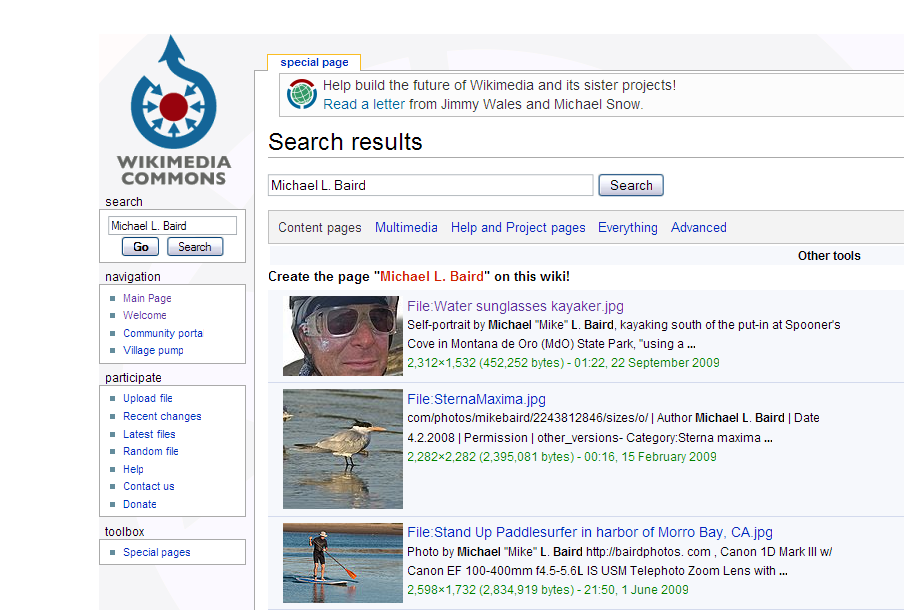 9/25/2009 7:01:31 PM
© Michael "Mike" L. Baird bairdphotos.com
63
Photomorrobay.com Gateway
Photomorrobay Yahoo! Group (discussion)
Photomorrobay Flickr Group/Pool (sharing)
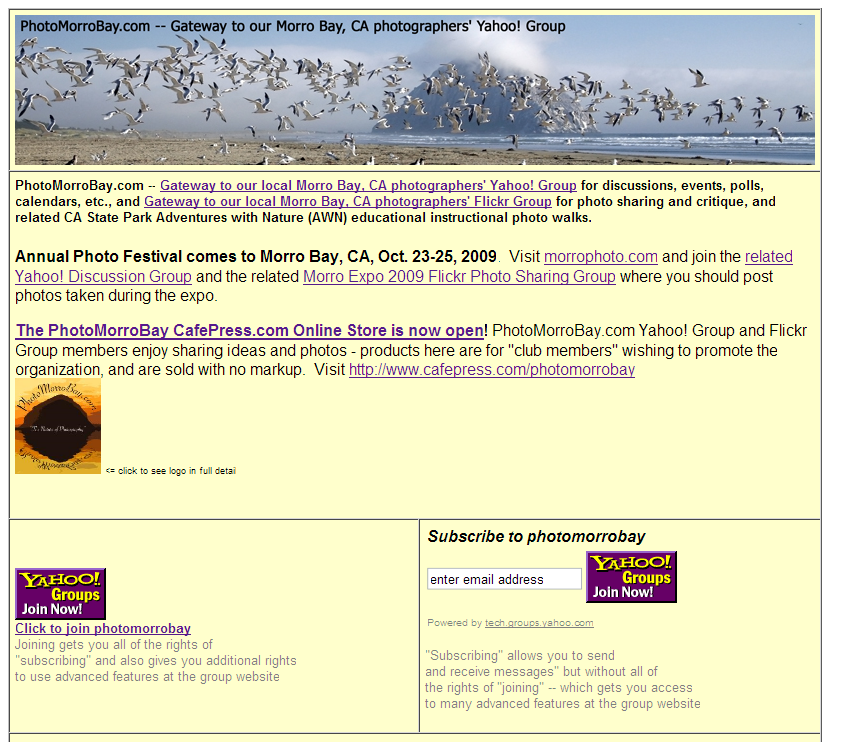 9/25/2009 7:01:31 PM
© Michael "Mike" L. Baird bairdphotos.com
64
Photomorrobay Yahoo! Group
http://tech.groups.yahoo.com/group/photomorrobay/
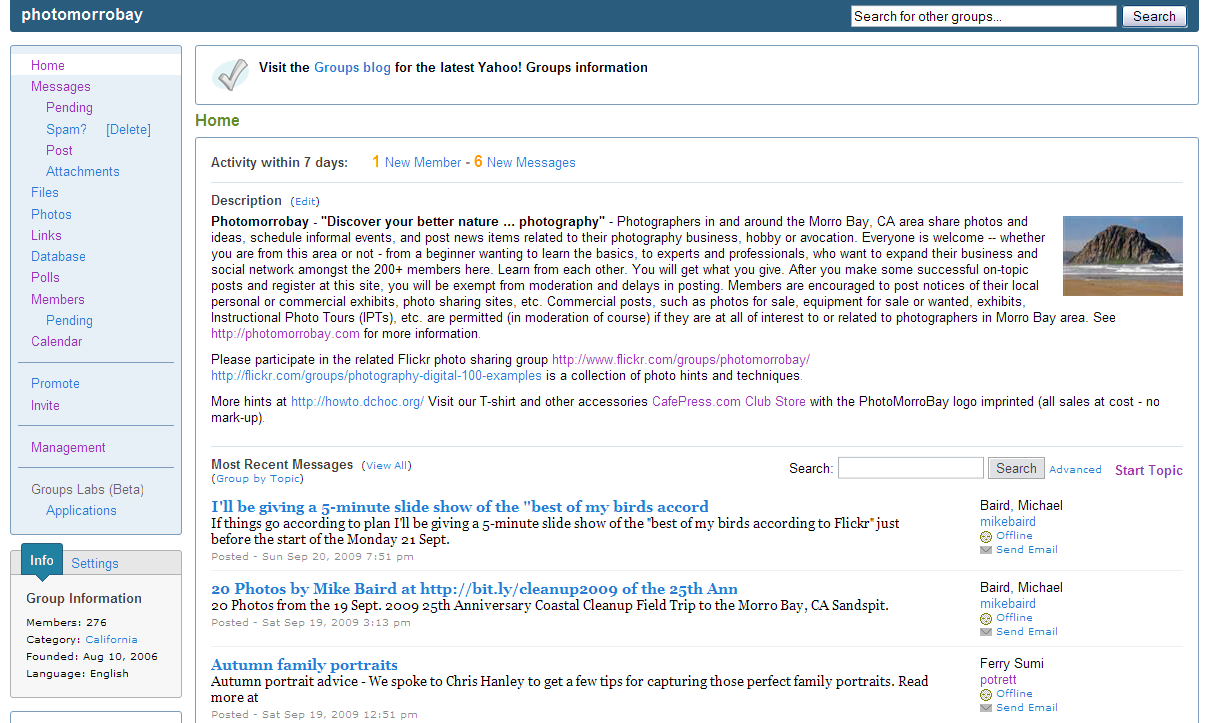 9/25/2009 7:01:31 PM
© Michael "Mike" L. Baird bairdphotos.com
65
Use iStockPhoto to sell images
istockphoto.com
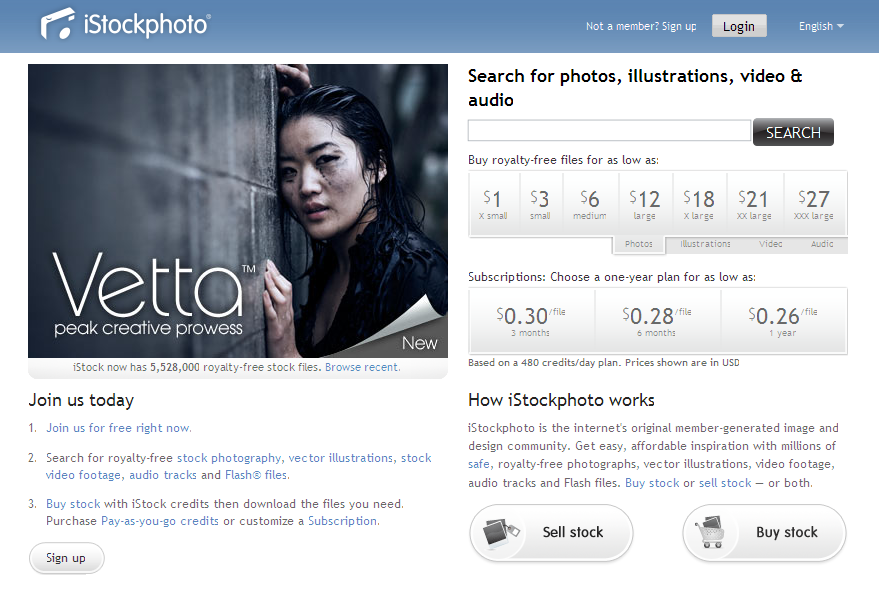 9/25/2009 7:01:31 PM
© Michael "Mike" L. Baird bairdphotos.com
66
Use iStockPhoto to sell images
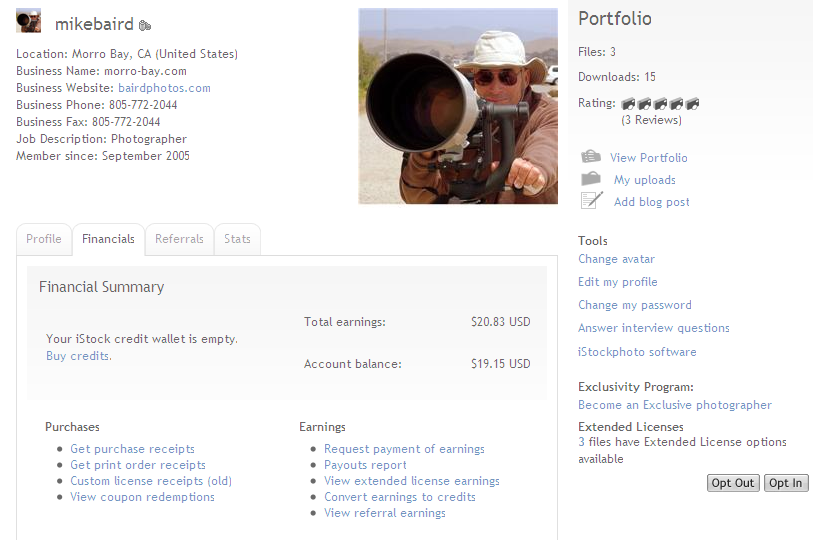 9/25/2009 7:01:31 PM
© Michael "Mike" L. Baird bairdphotos.com
67
Facebook Integration
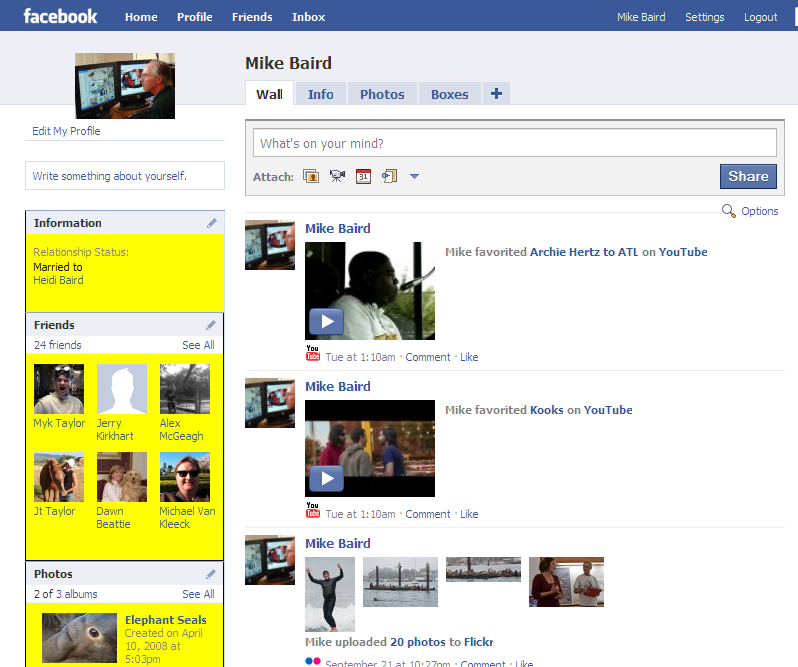 9/25/2009 7:01:31 PM
© Michael "Mike" L. Baird bairdphotos.com
68
Thanks for listening!Michael “Mike” L. Bairdbairdphotos.comflickr.bairdphotos.comflickr.com/people/mikebairdphotomorrobay.commike [at} mikebaird d o t com(first-time email: please add “must read” to subject line)
9/25/2009 7:01:31 PM
© Michael "Mike" L. Baird bairdphotos.com
69